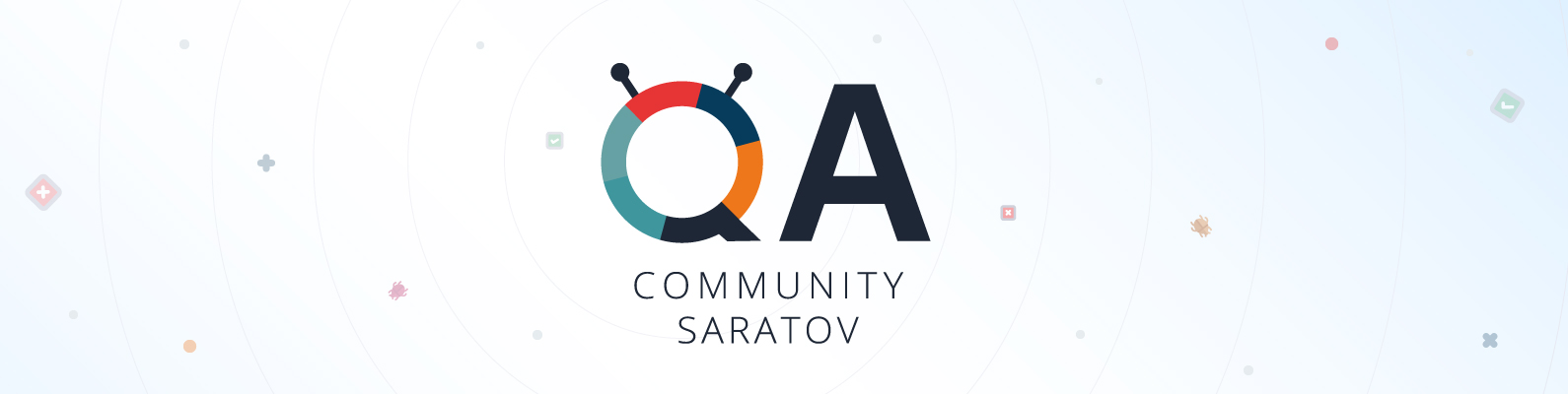 Large Scale Infrastructure Intervention and Fake Testing
21 April 2018
Testing Meetup Saratov – Spring 2018
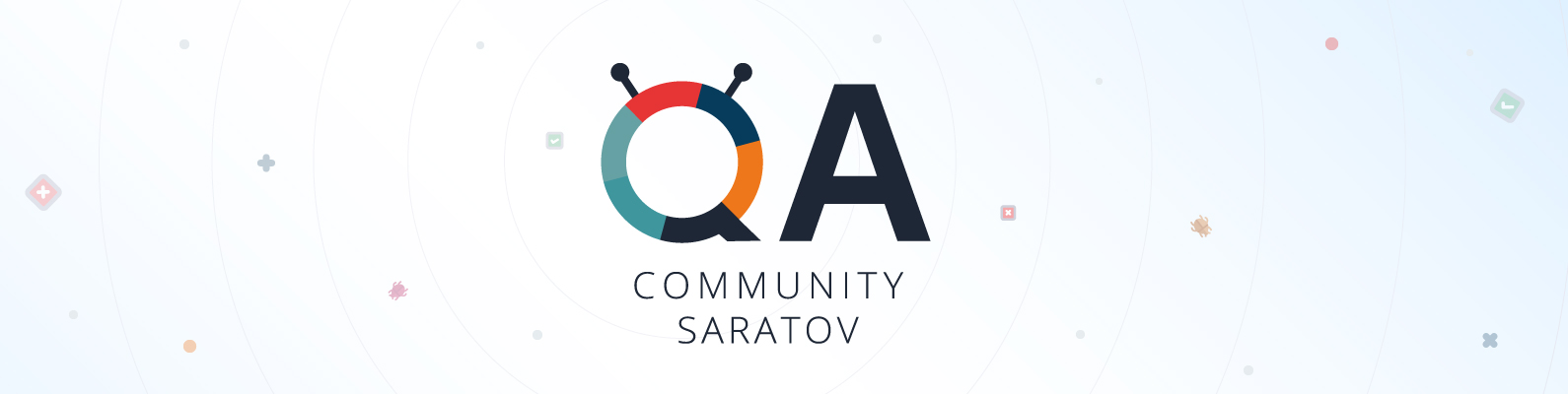 Build Software to Test Software
Tel: +7 495 640 2460, +1 415 830 38 49
exactpro.com
Introduction
Iosif Itkin

Started IT career 20 years ago as software developer
Moved into performance and load testing in 2006
Co-founded exactpro on 9th September 2009
Organized several QA Conferences – TMPA and EXTENT
Participated in a couple of software testing projects in 2017
Managed buyout from London Stock Exchange Group in 2018
Working on Build Software to Test Software Initiative
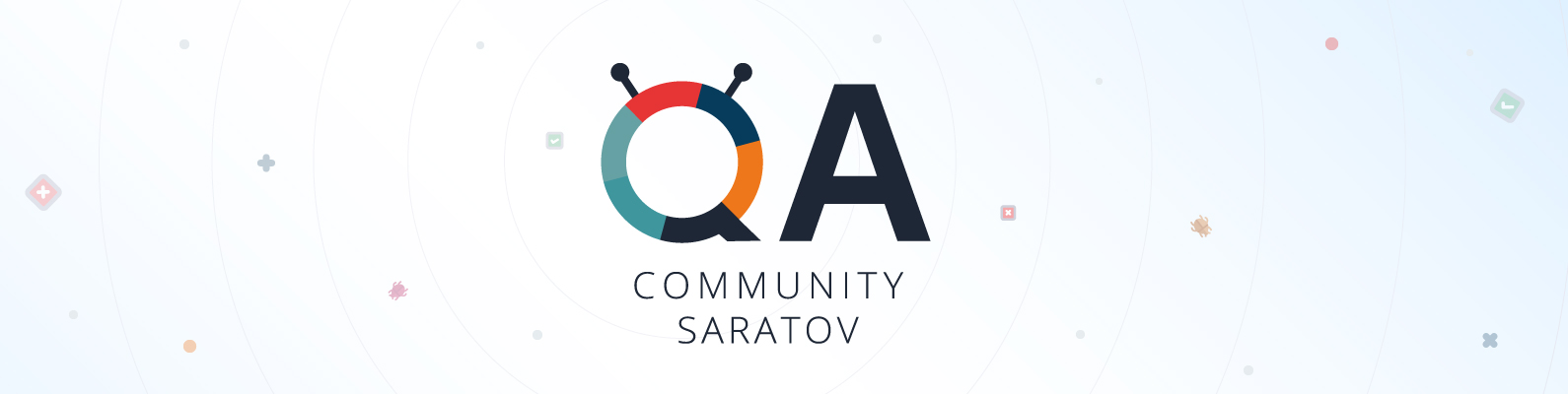 Large Scale Infrastructures
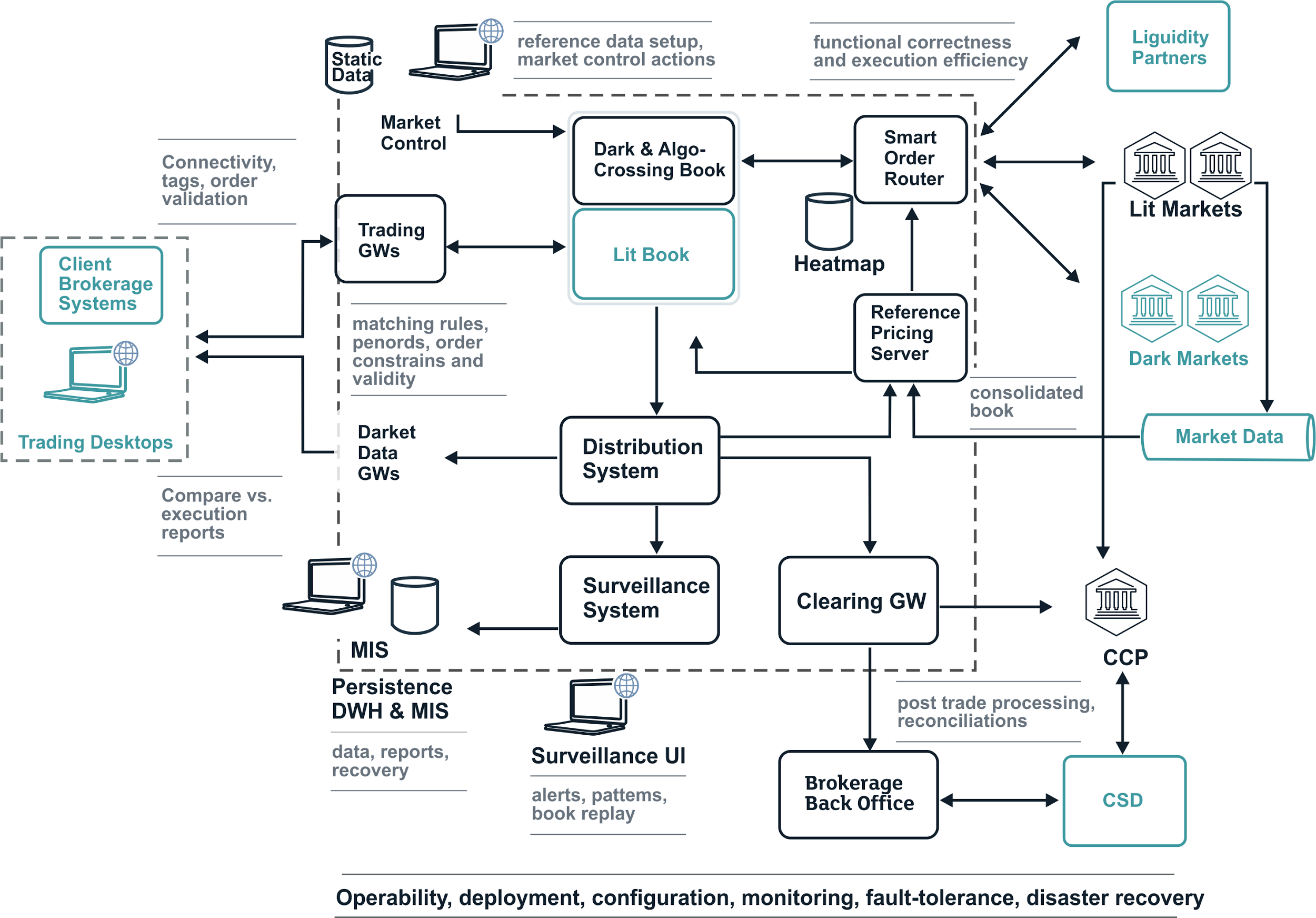 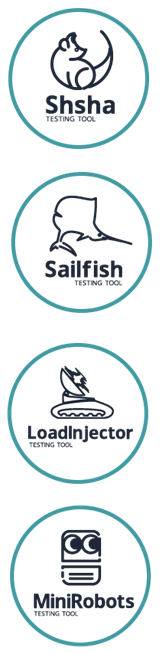 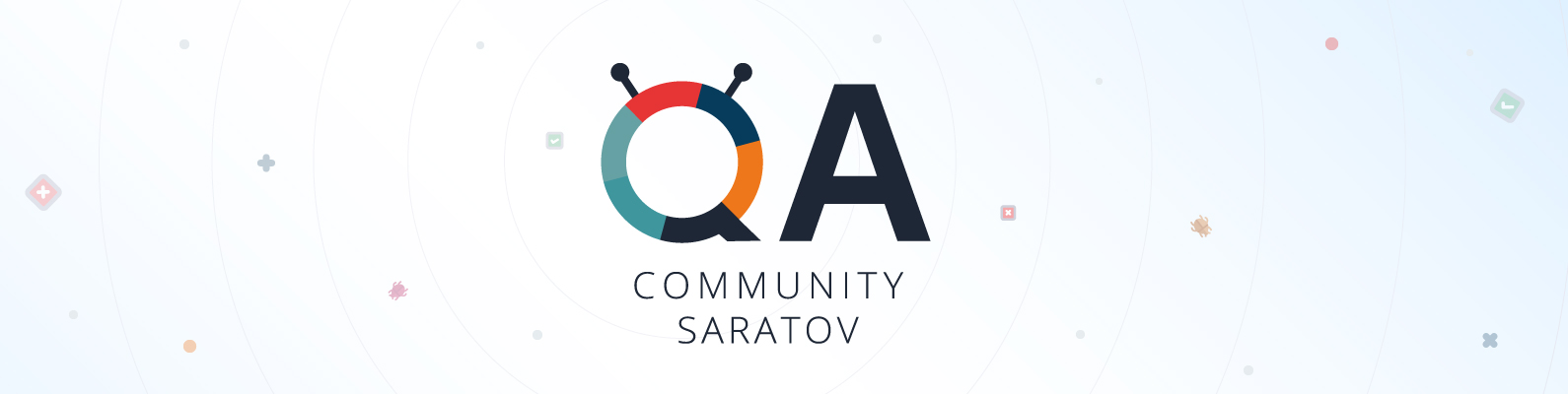 What is Fake Testing?
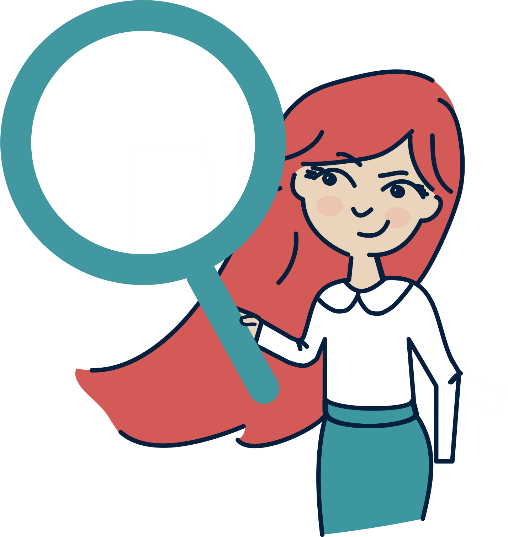 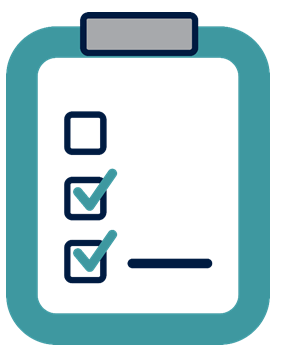 It can happen anywhere around you, so how to define it?
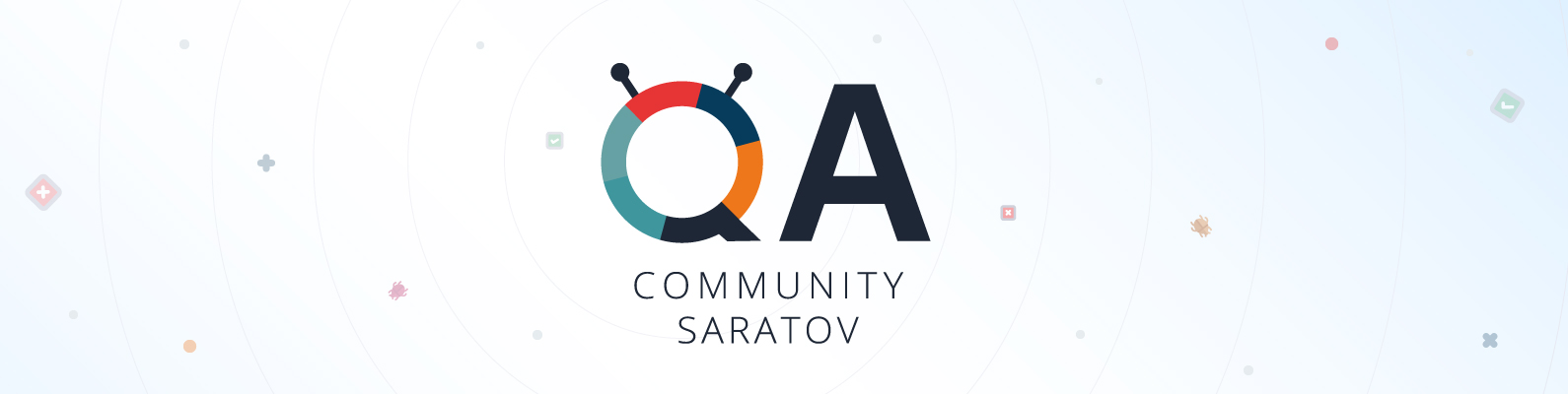 Software Testing That You Dislike
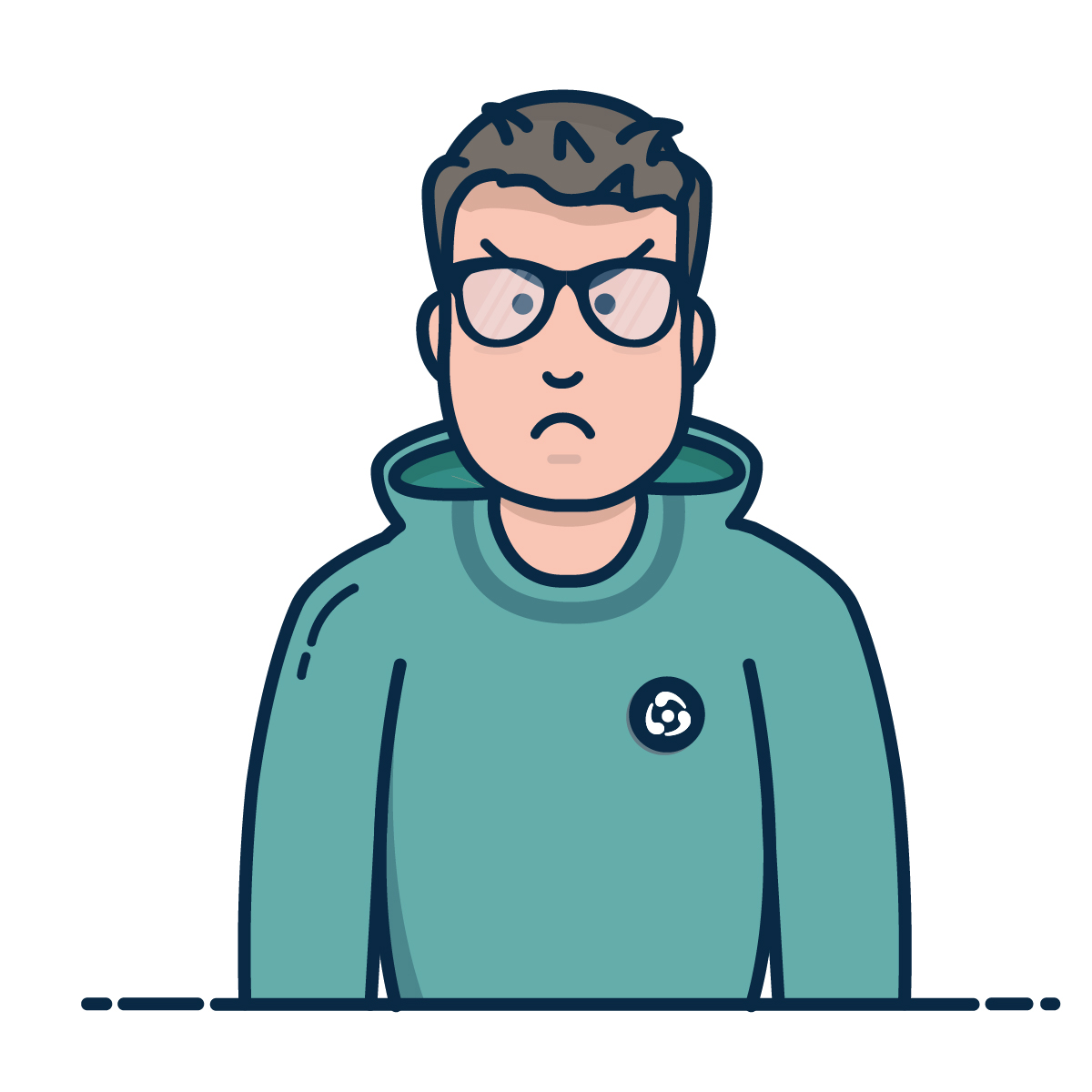 FAKE TESTING
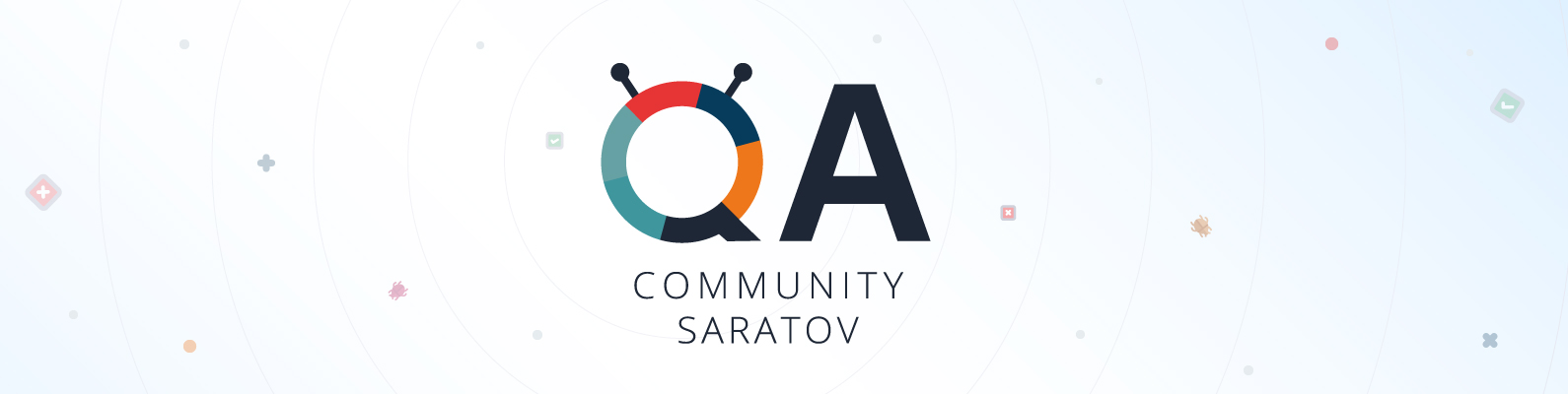 Software Testing Definition
Providing objective, independent information about software quality 

Process and tools and methods
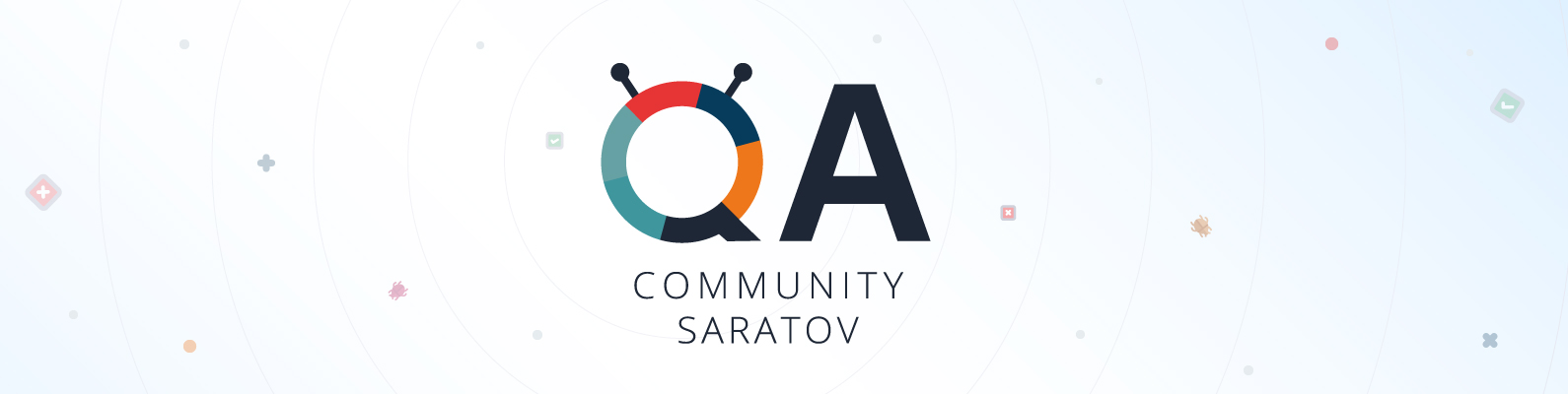 No Testing vs. Fake Testing
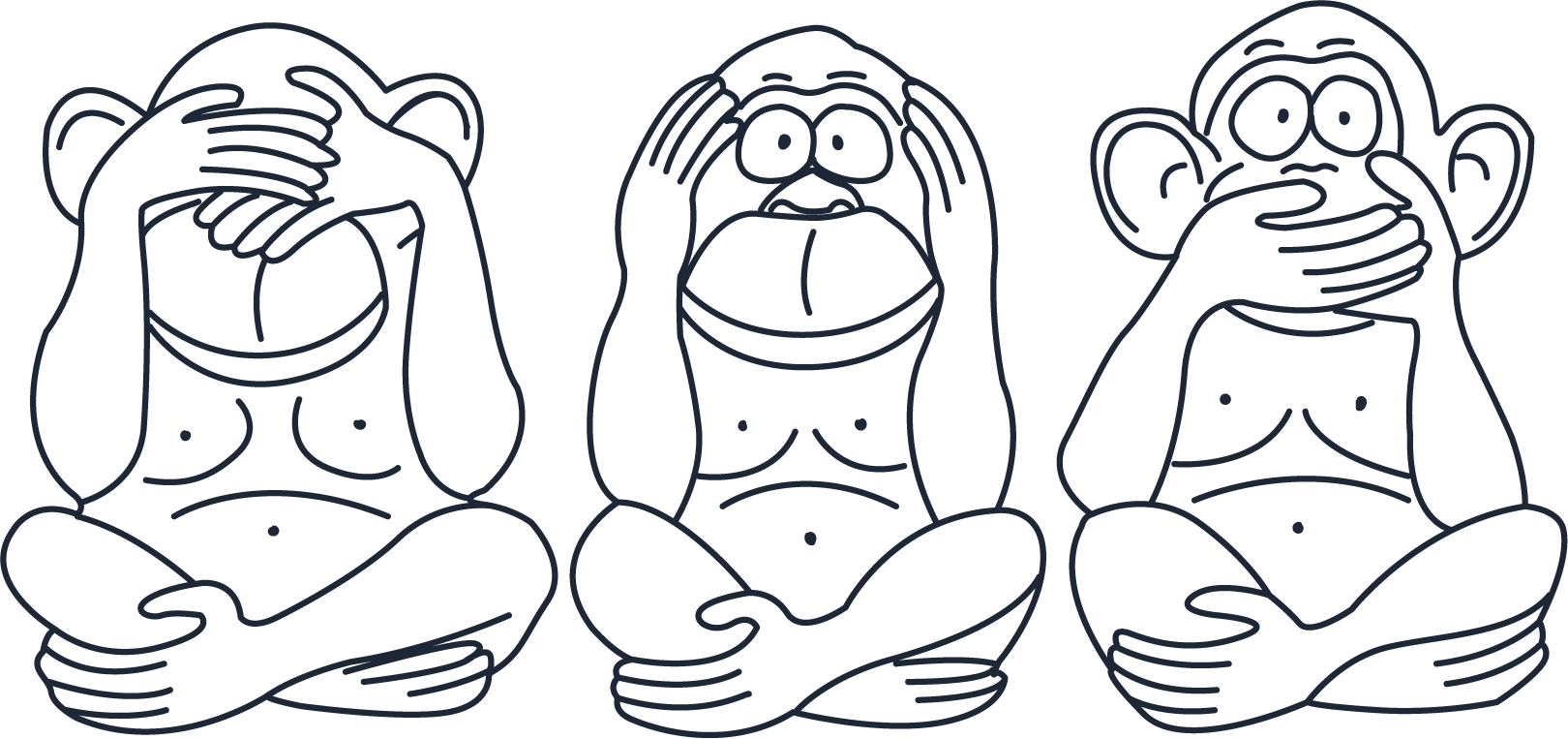 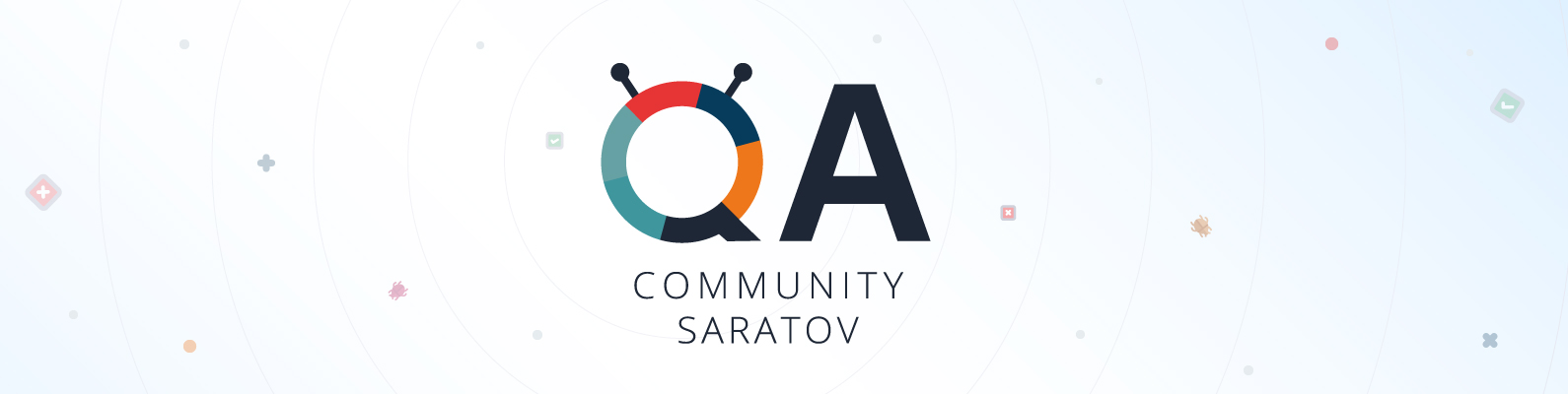 Software Testing is Relentless Learning
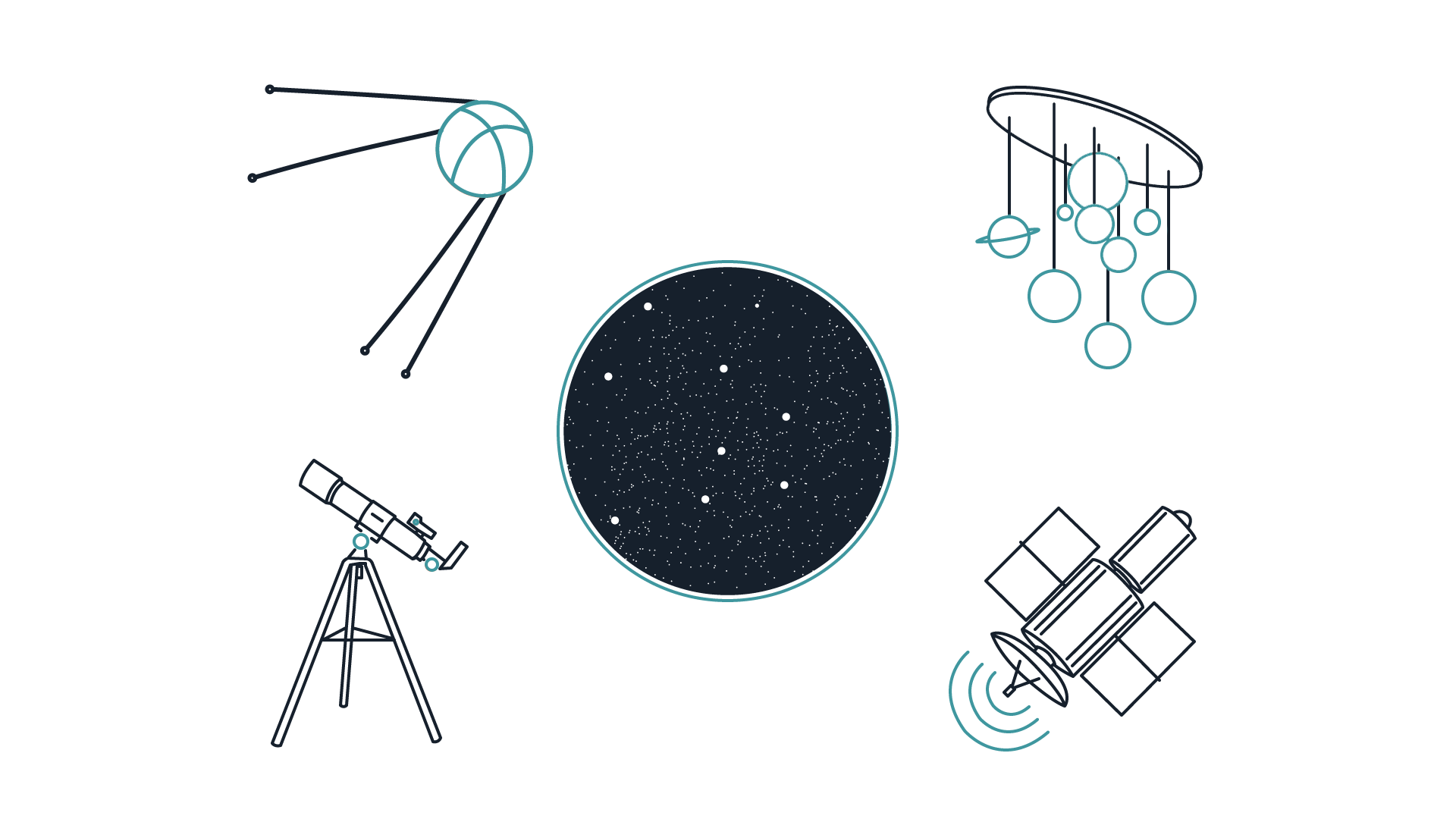 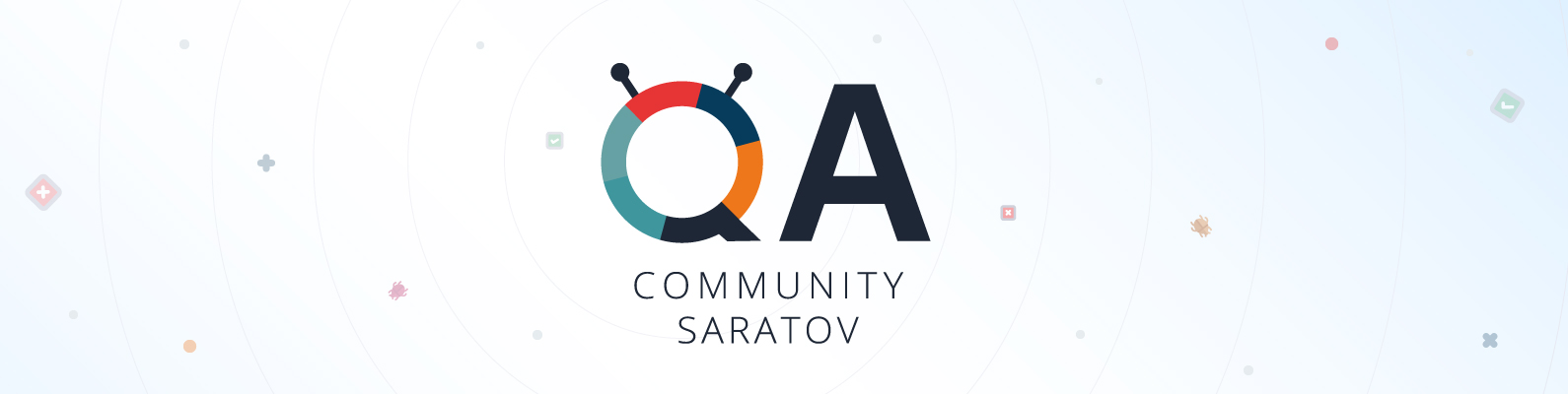 Do You Know Any Movie Where Software Tester Saves the World
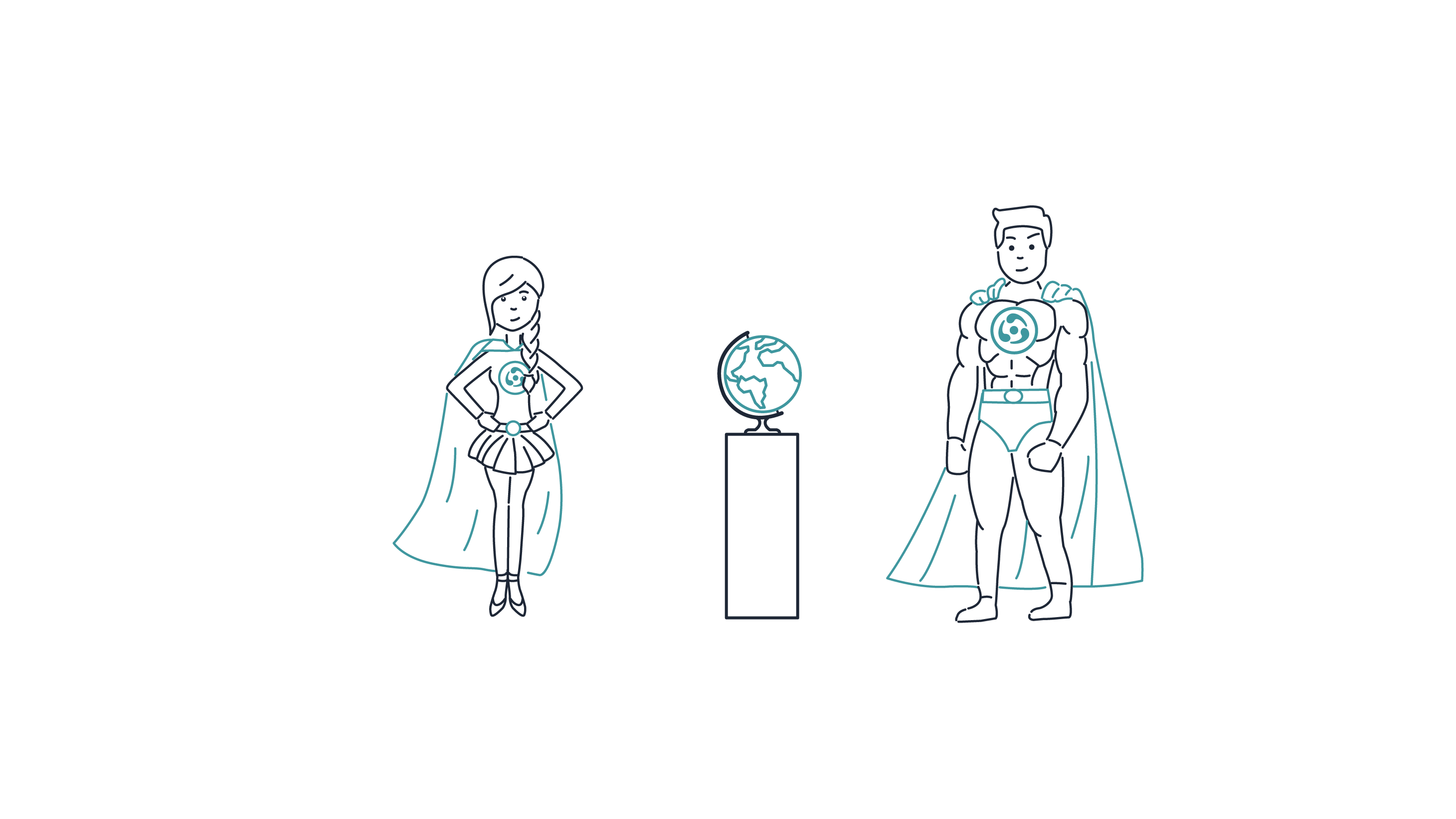 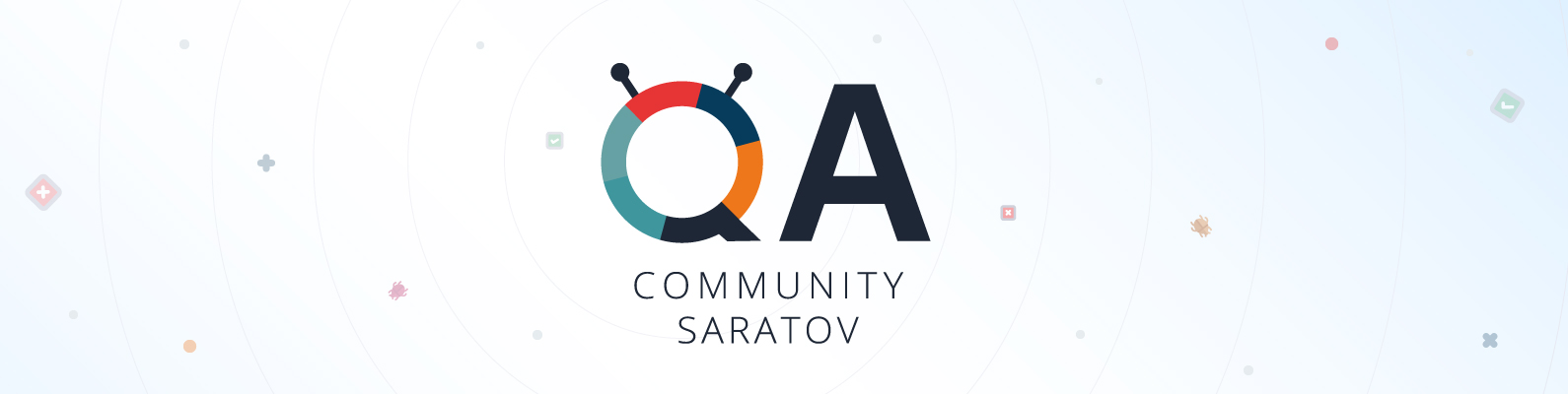 Fake Testing vs. Real Testing
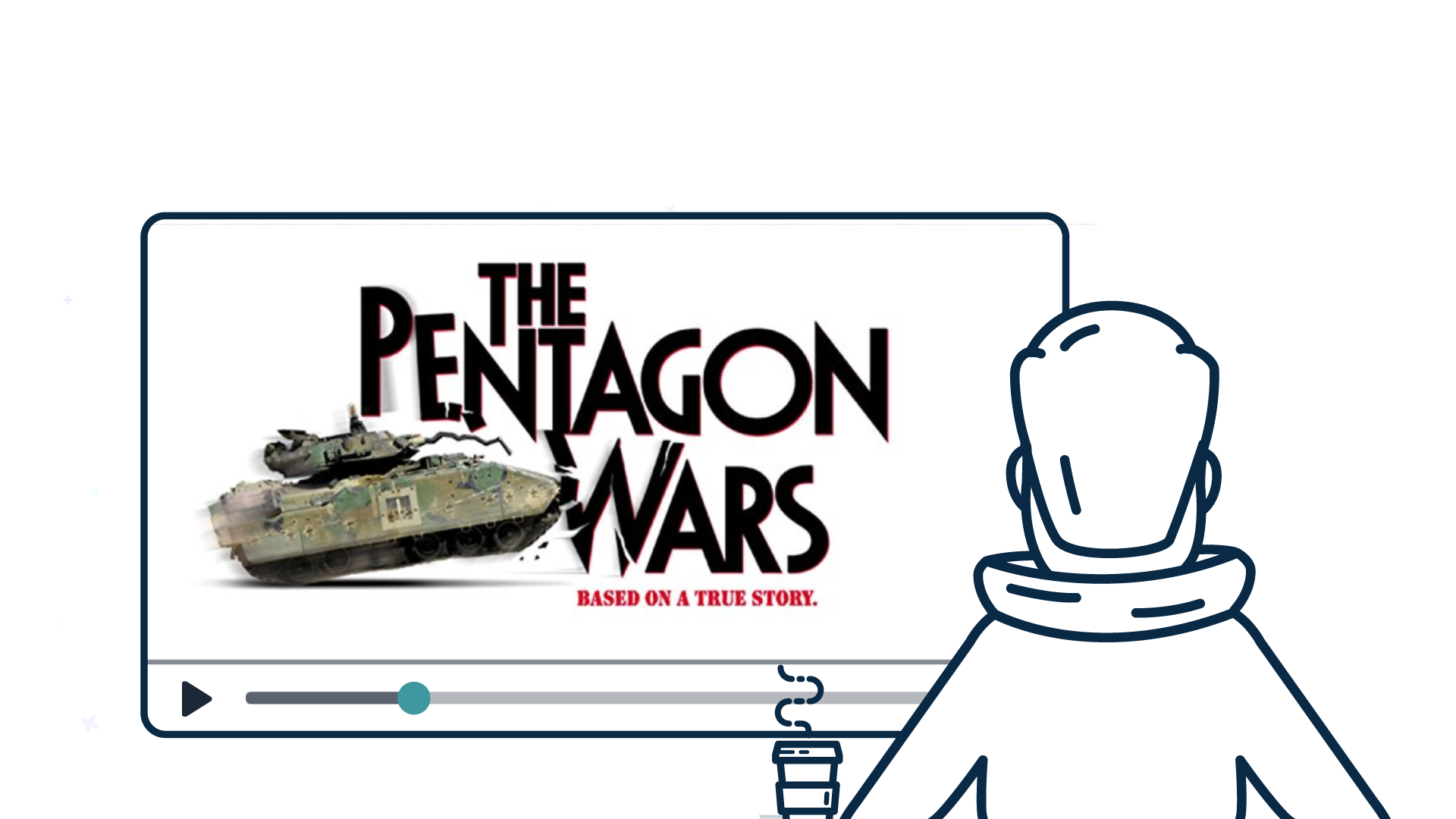 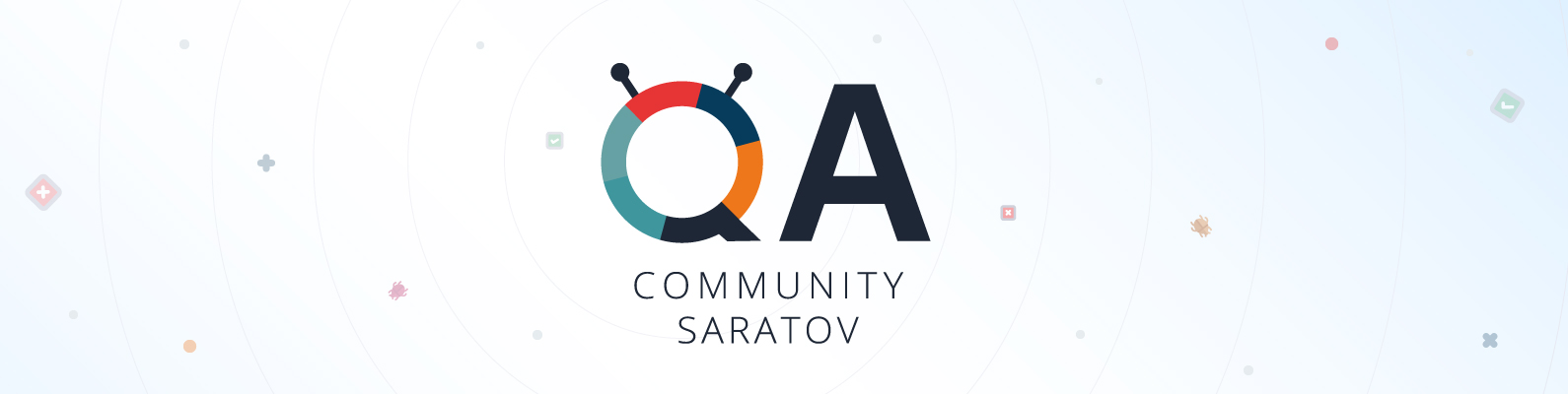 What if You Are Not Interested in Getting Real Feedback
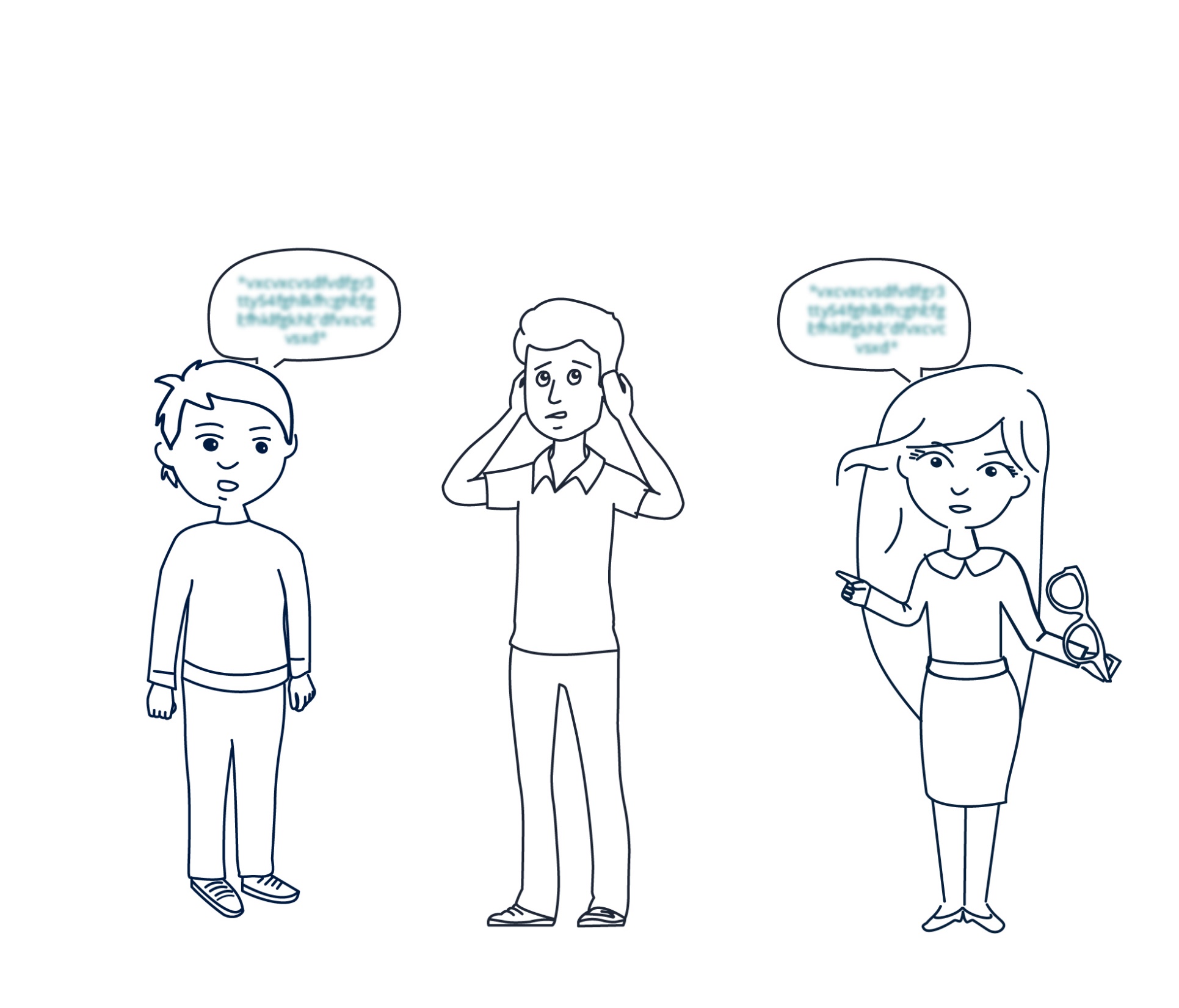 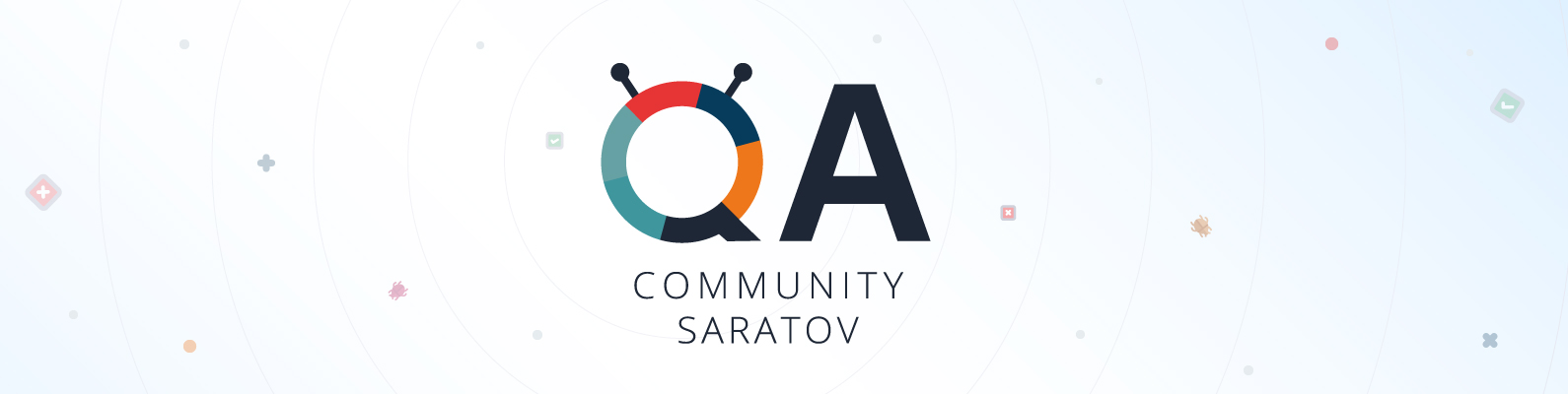 Live Fire Test
Burton strove for combat "realism" in tests and was focused on casualty prevention, urging Ballistic Research Laboratory (BRL) to conduct tests where the Bradley would stand, fully loaded and engine running, against overmatches- attacks with U.S. and Russian munitions that would clearly destroy the vehicle. BRL, on the other hand, wanted to test individual Bradley components in measured, incremental units using computerized vulnerability models. Burton also favored random angle ballistics testing, disagreeing with BRL’s method of testing against a computerized system and also with their rationale of conserving ammunition and "preventing extensive duplication" by using "preplanned shots to gather maximum information about selected vulnerabilities.

BradleyFightingVehicle-Scenario.pdf
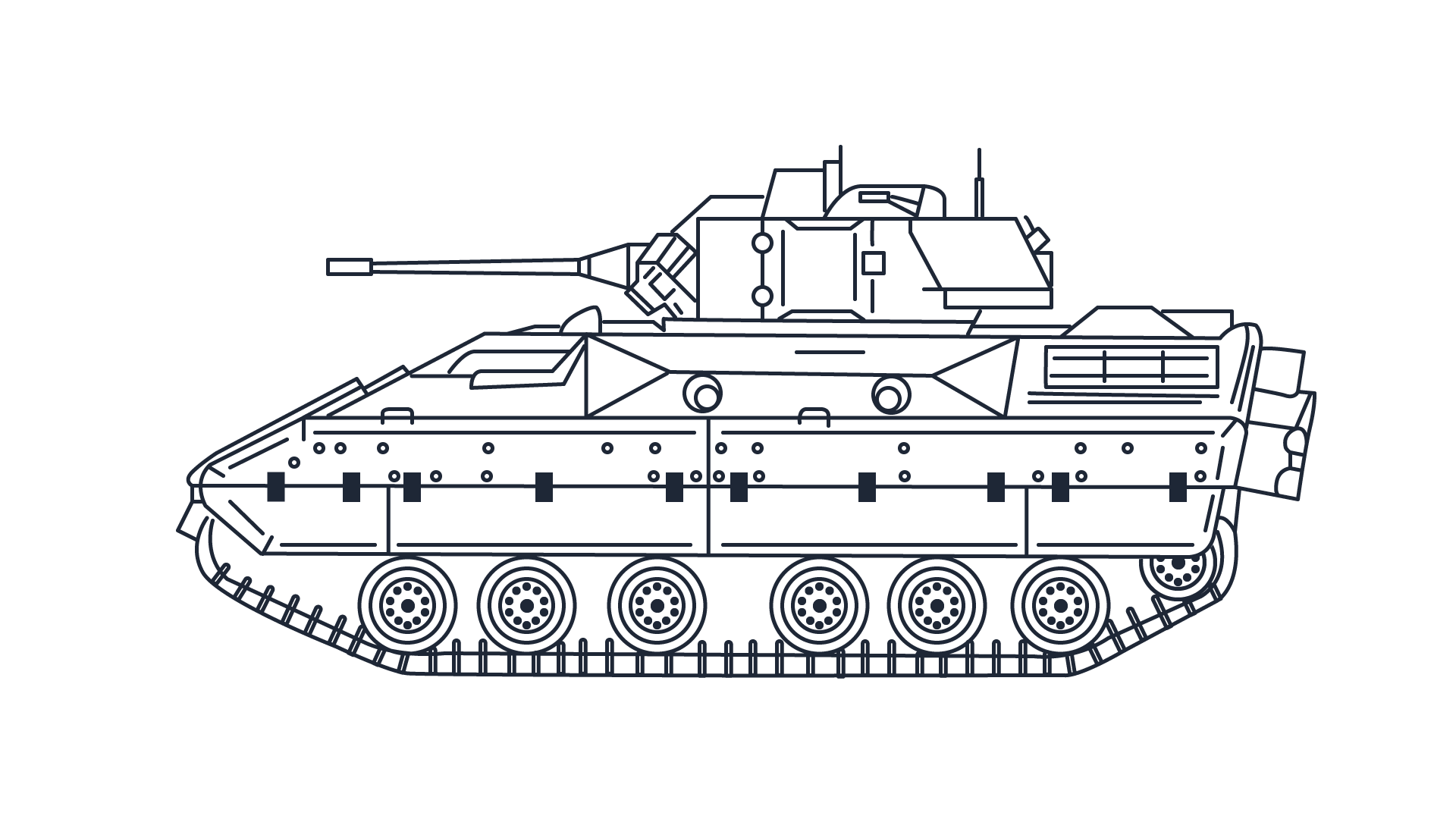 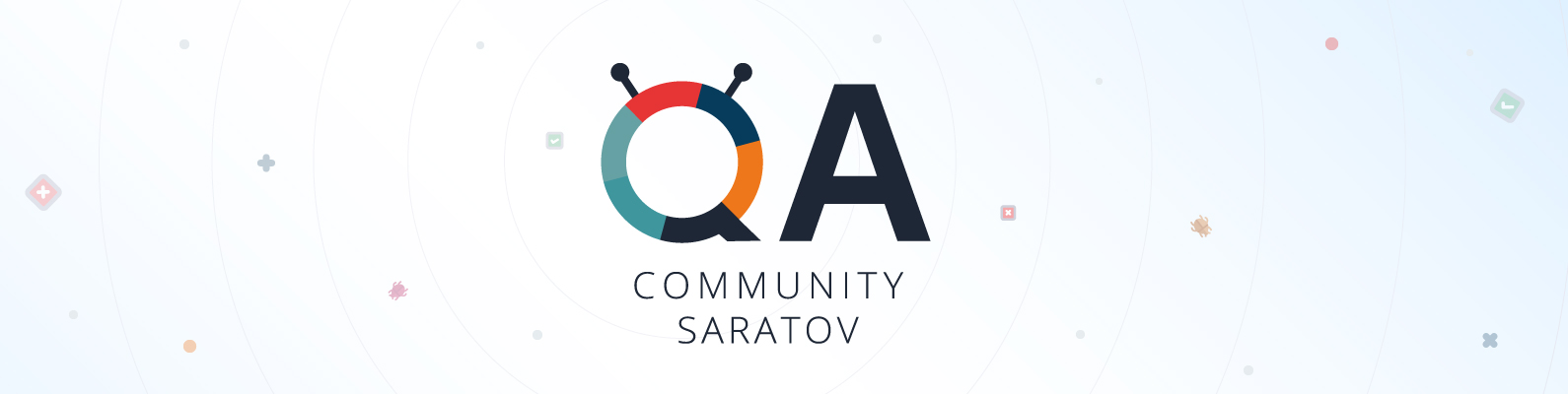 Carefully Selected Ammunition
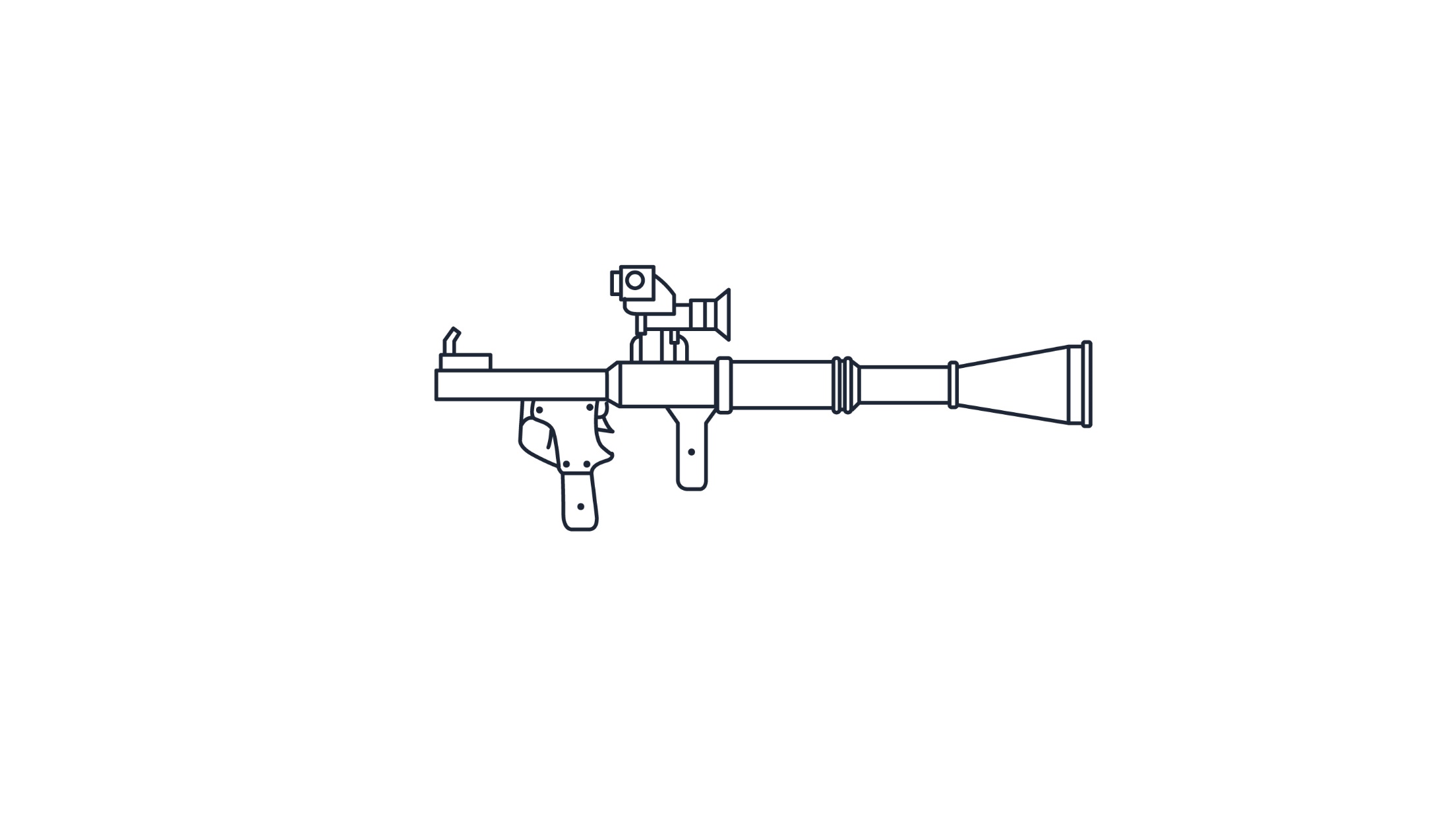 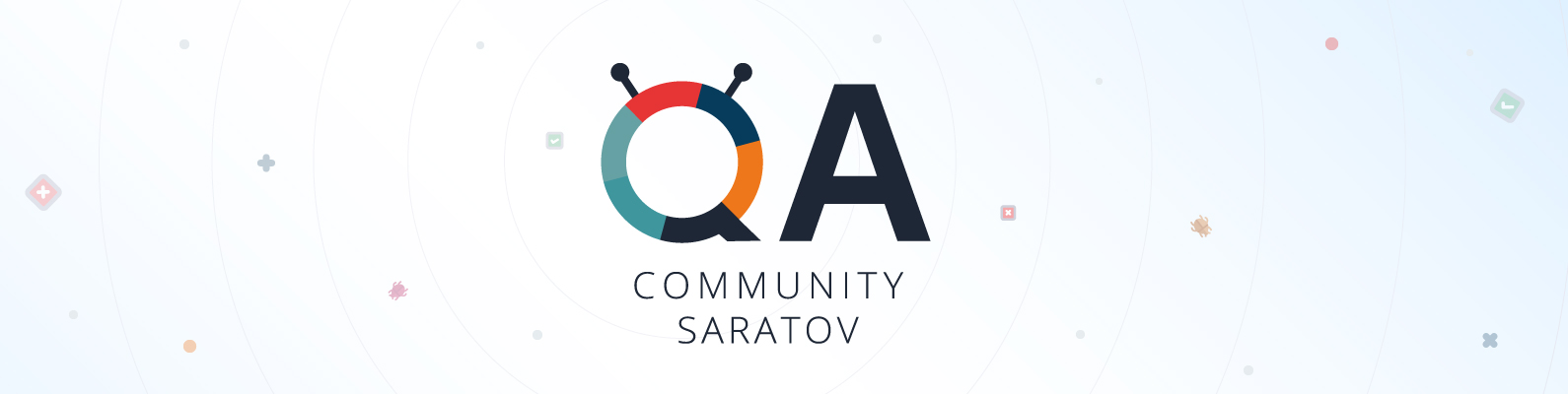 Carefully Selected Ammunition
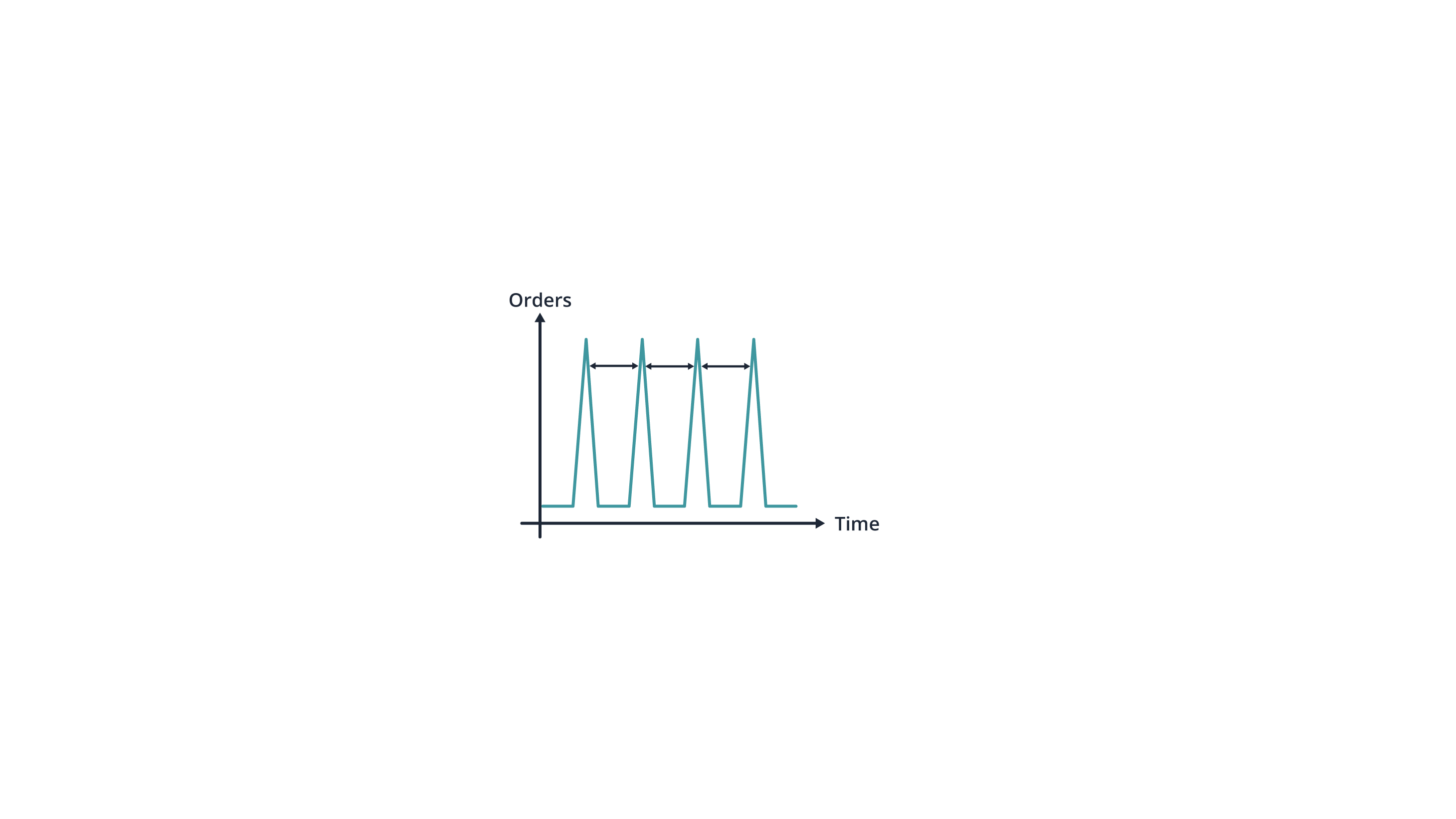 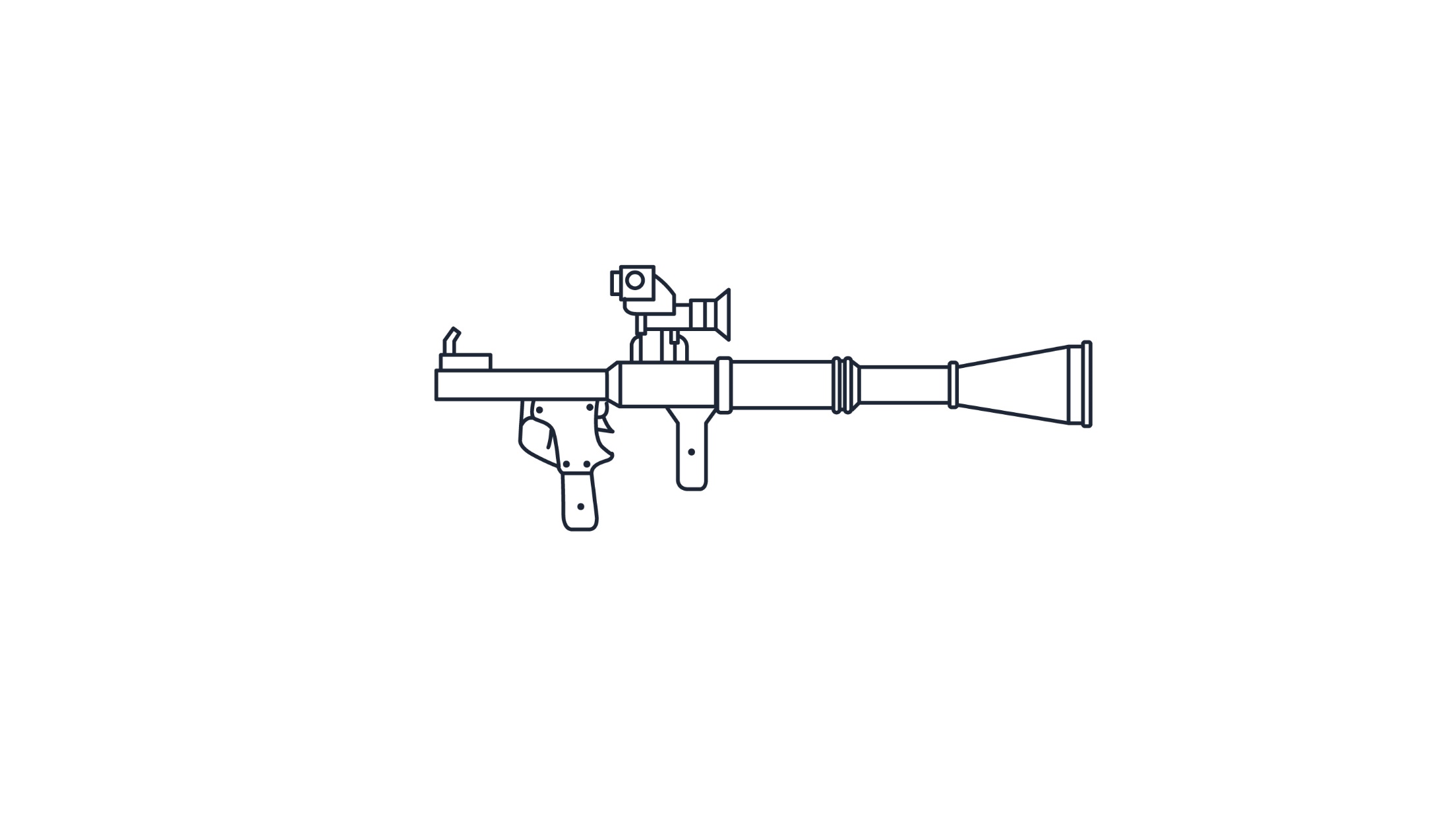 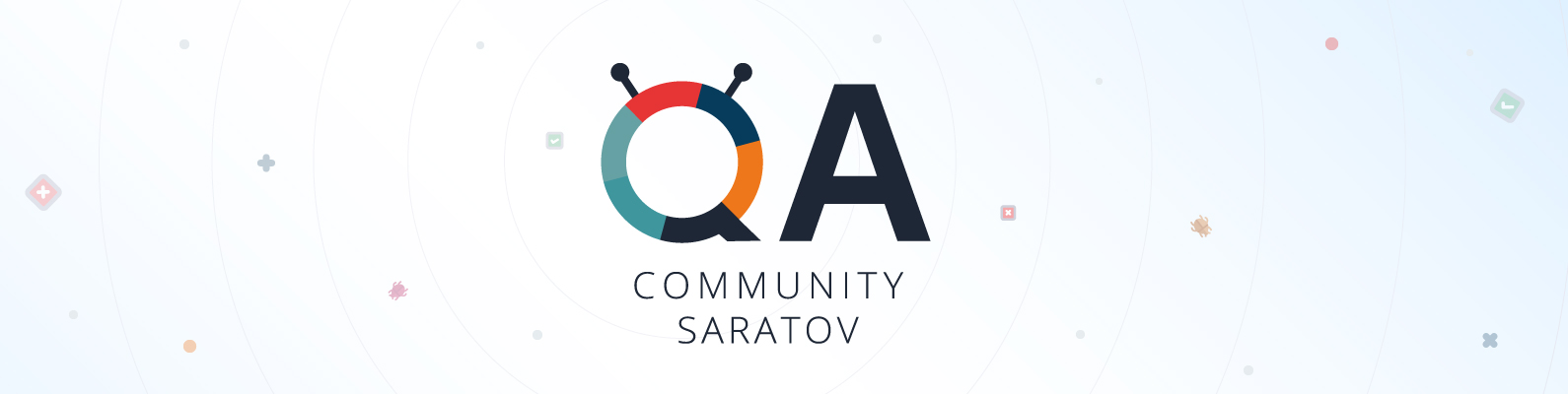 Preparing Tests in Advance
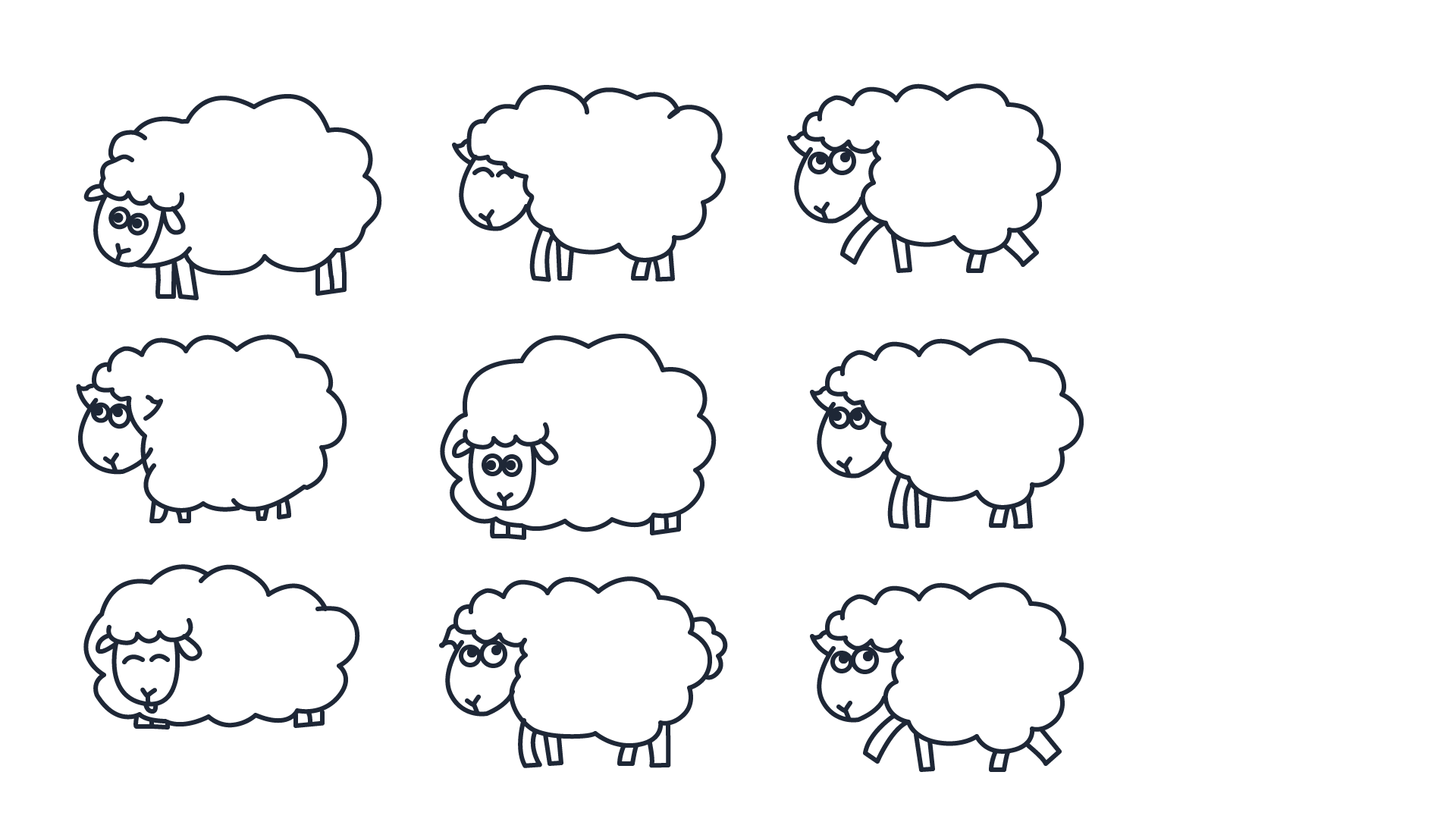 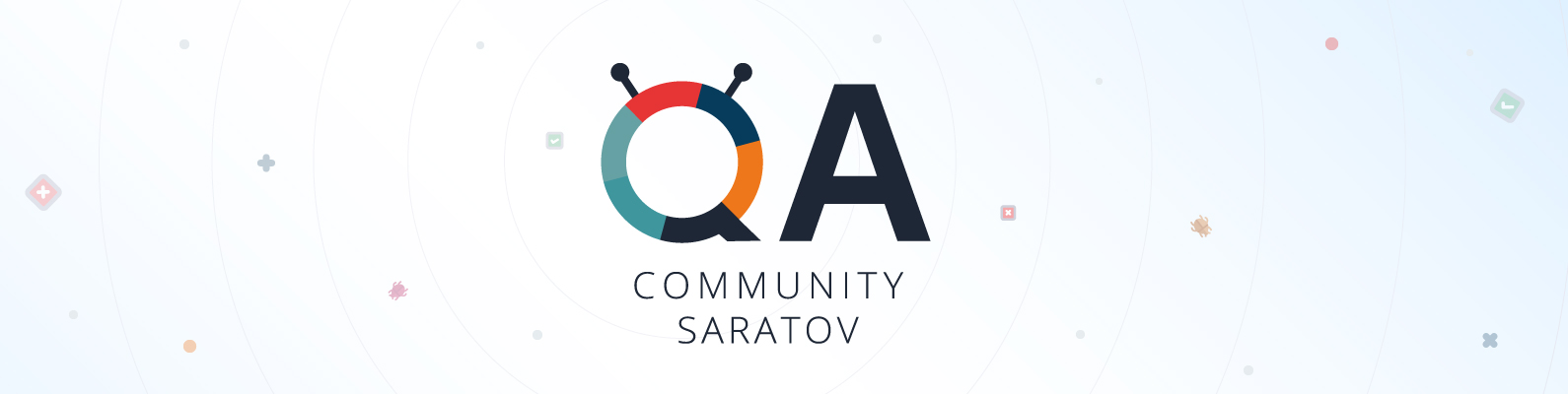 What is Testability
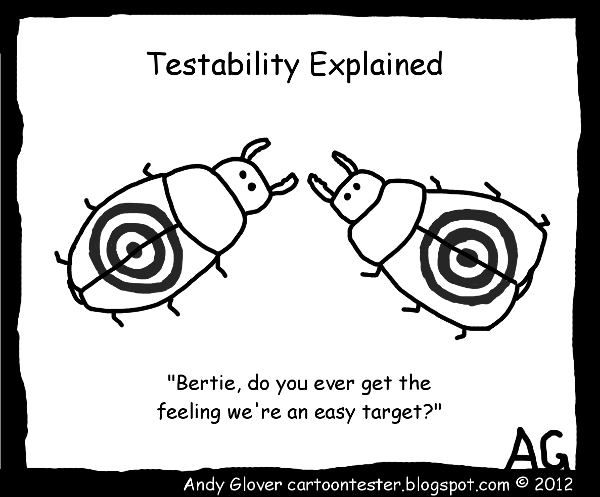 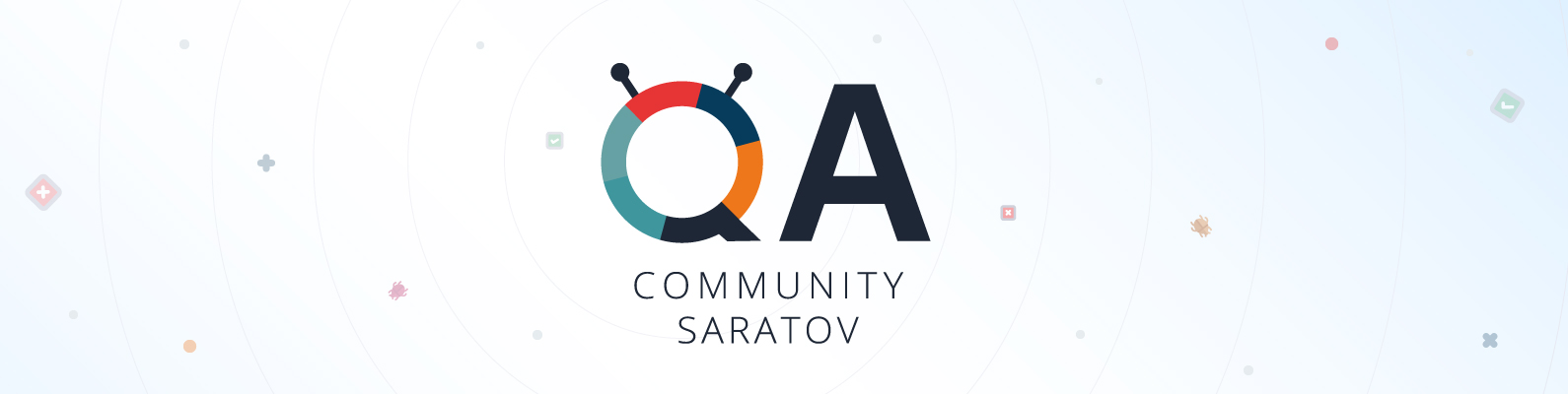 Real Testability
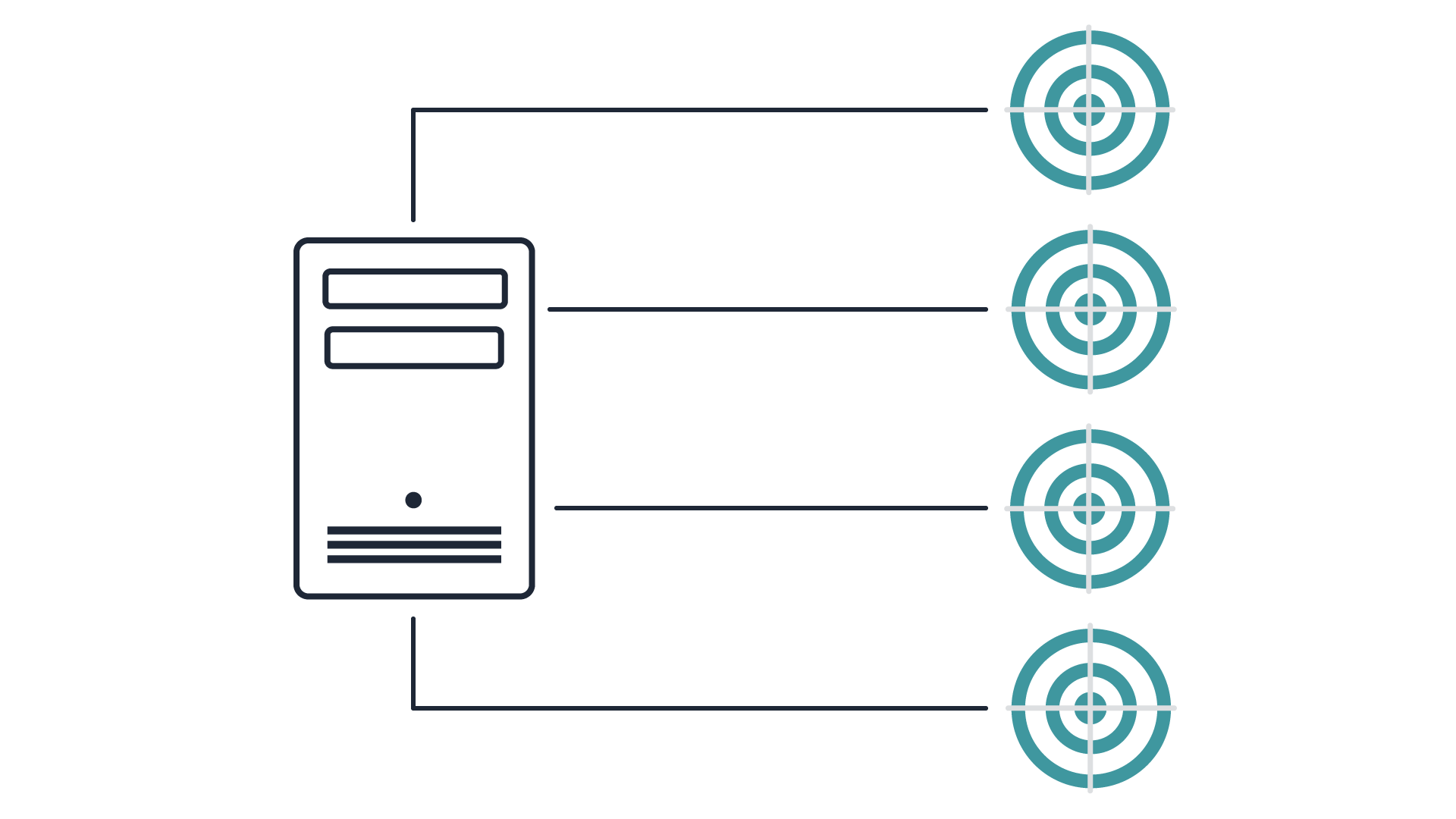 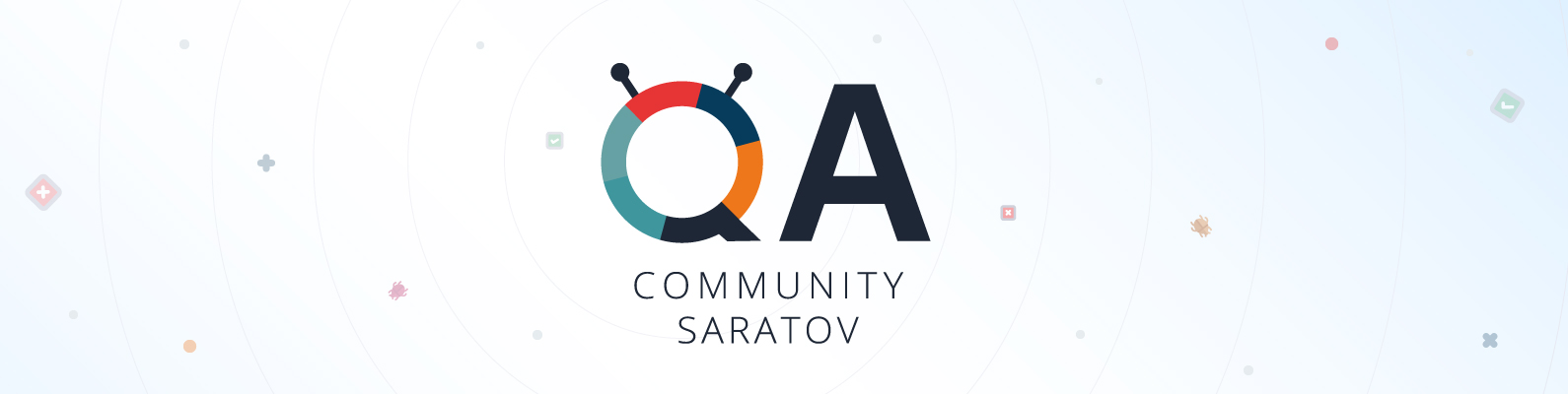 Fake Testability
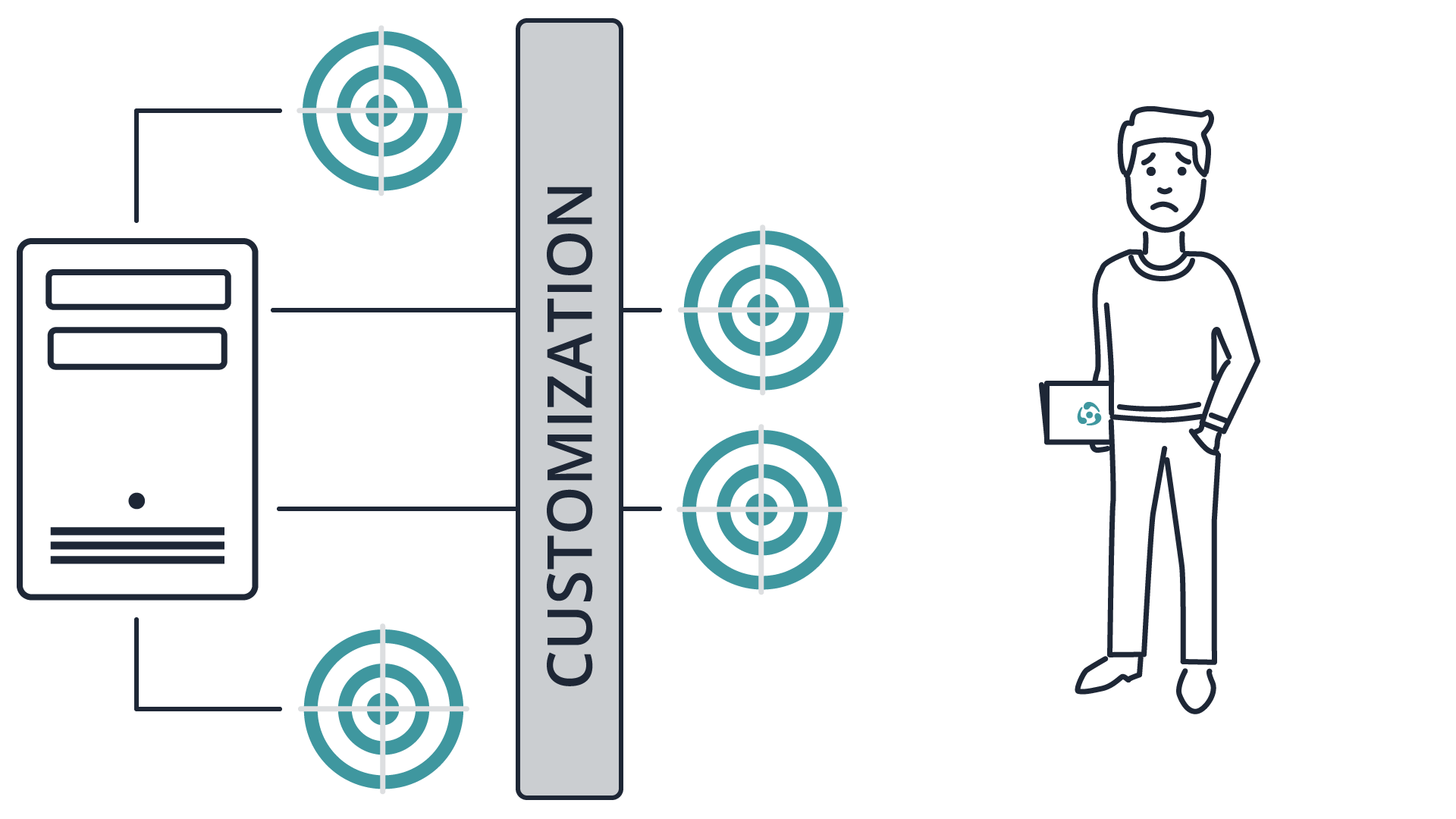 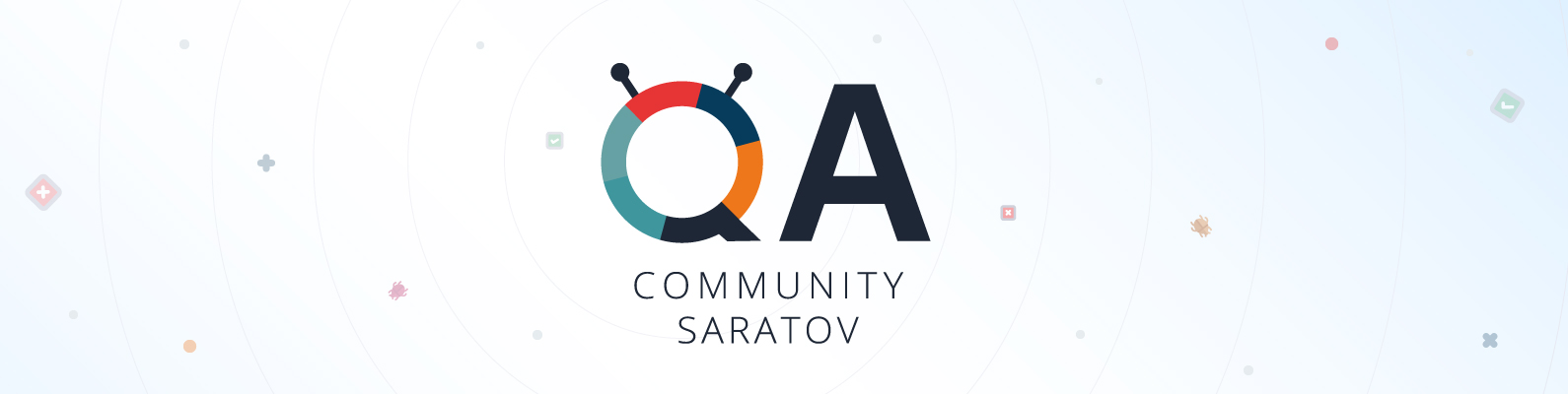 Testing Conditions
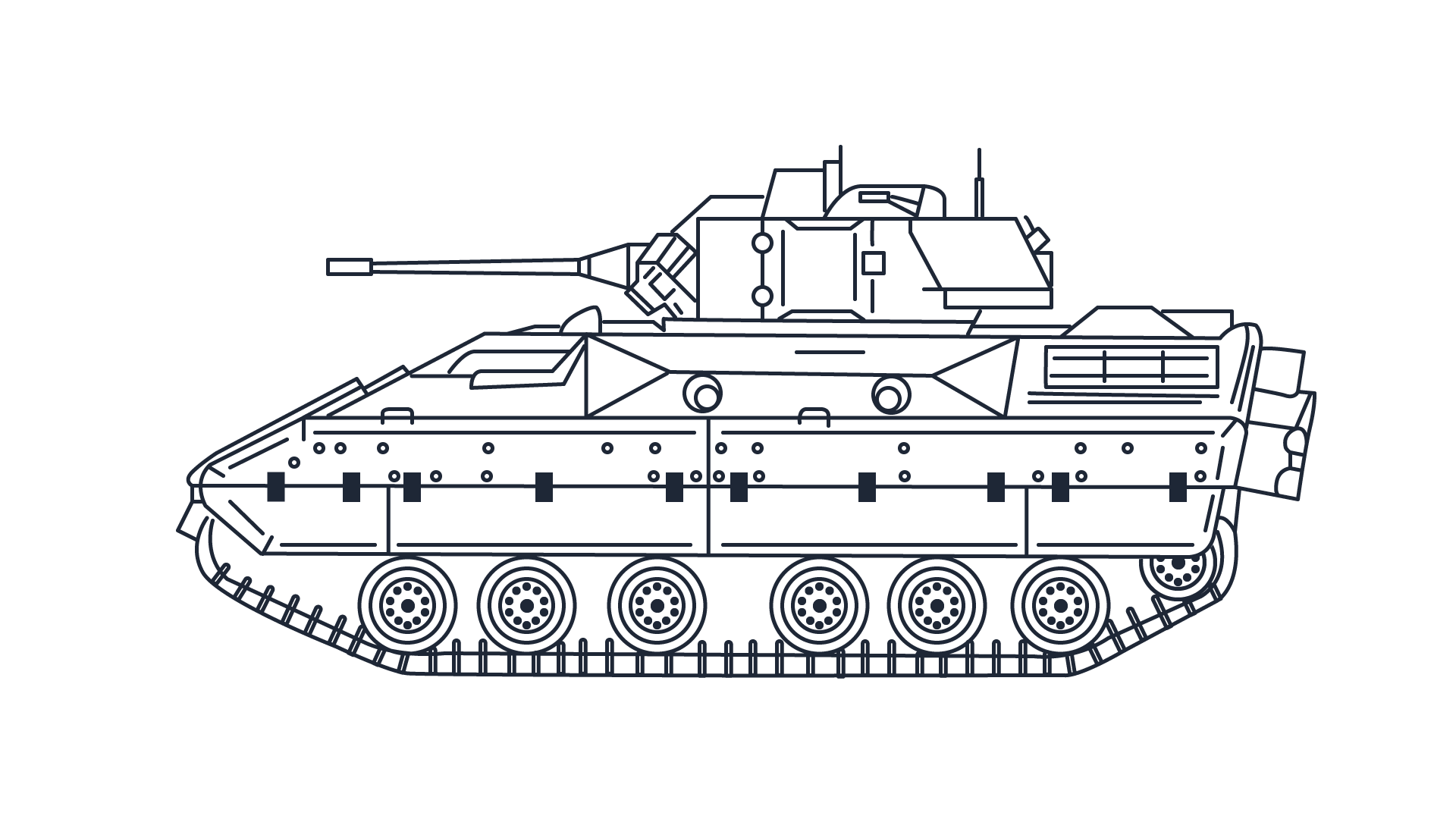 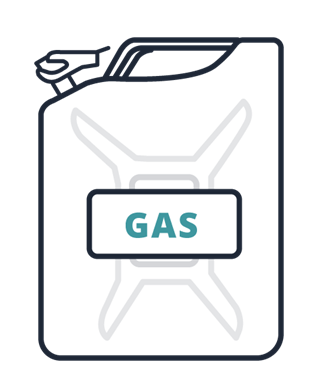 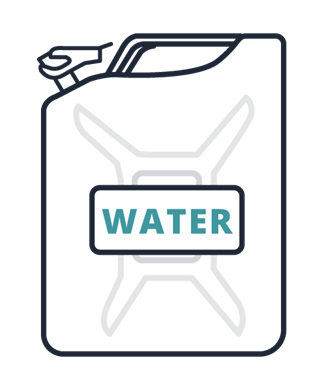 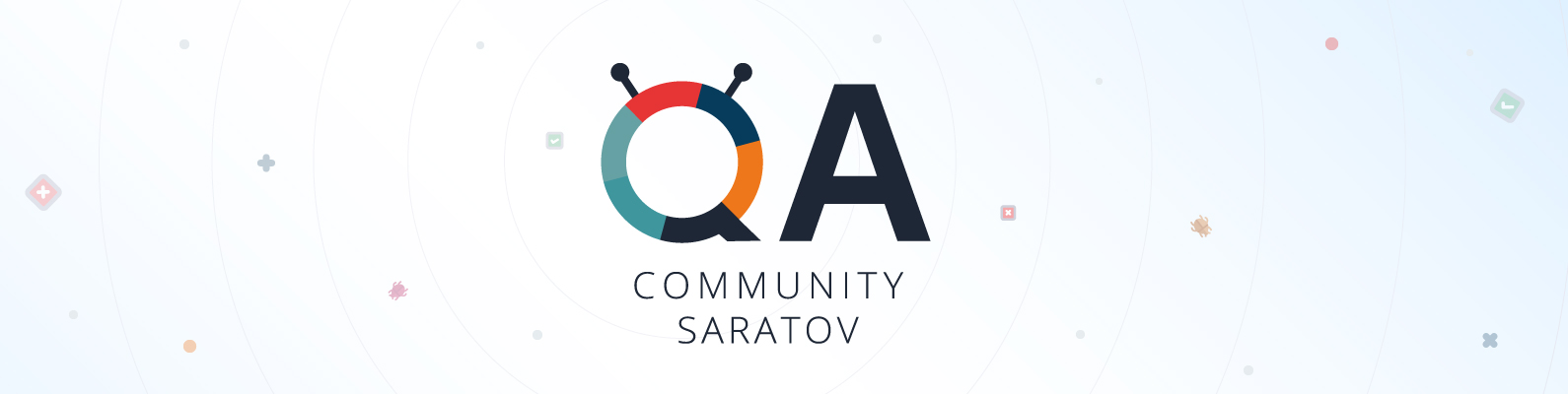 The World’s Most Valuable Commodity
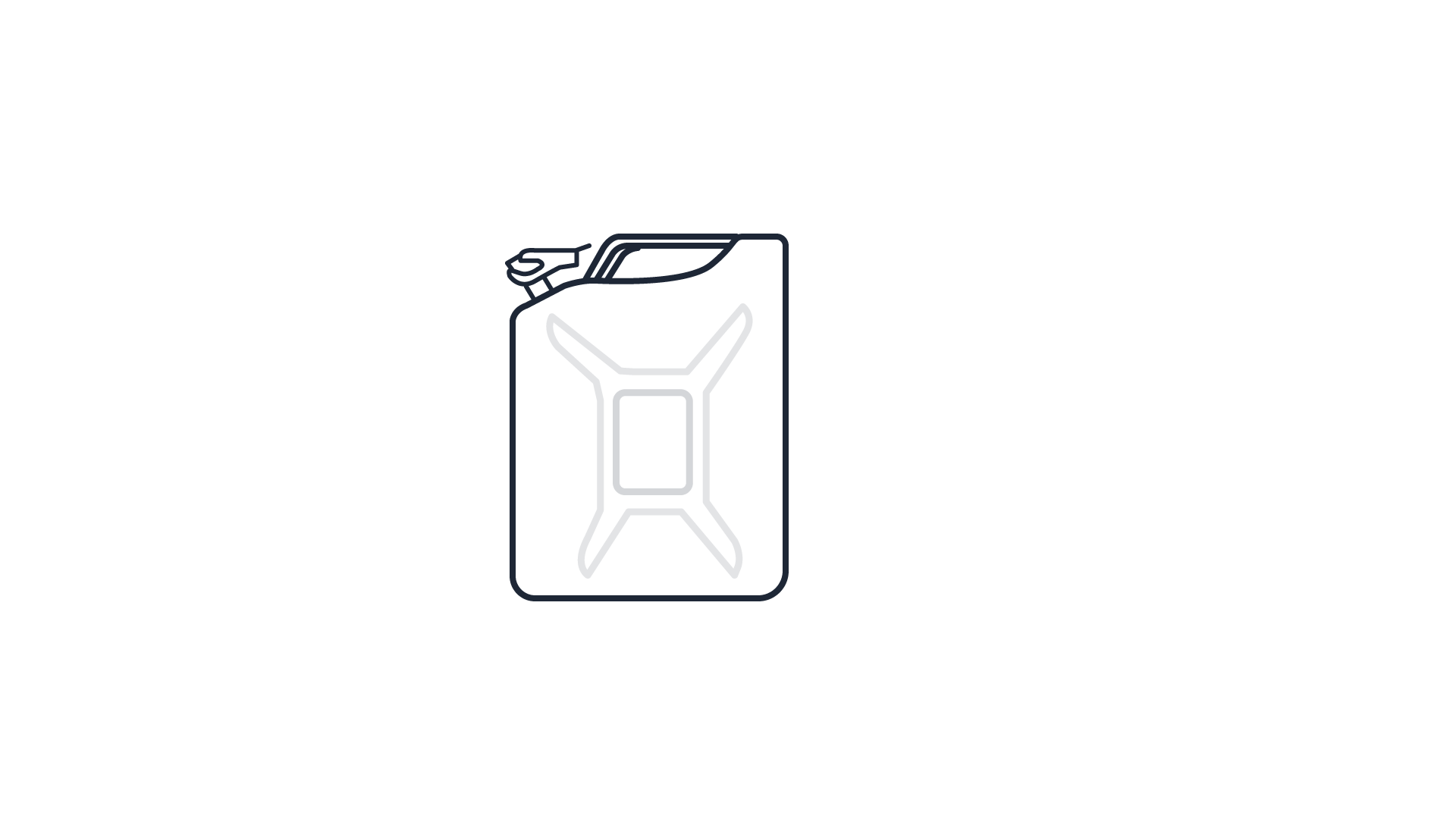 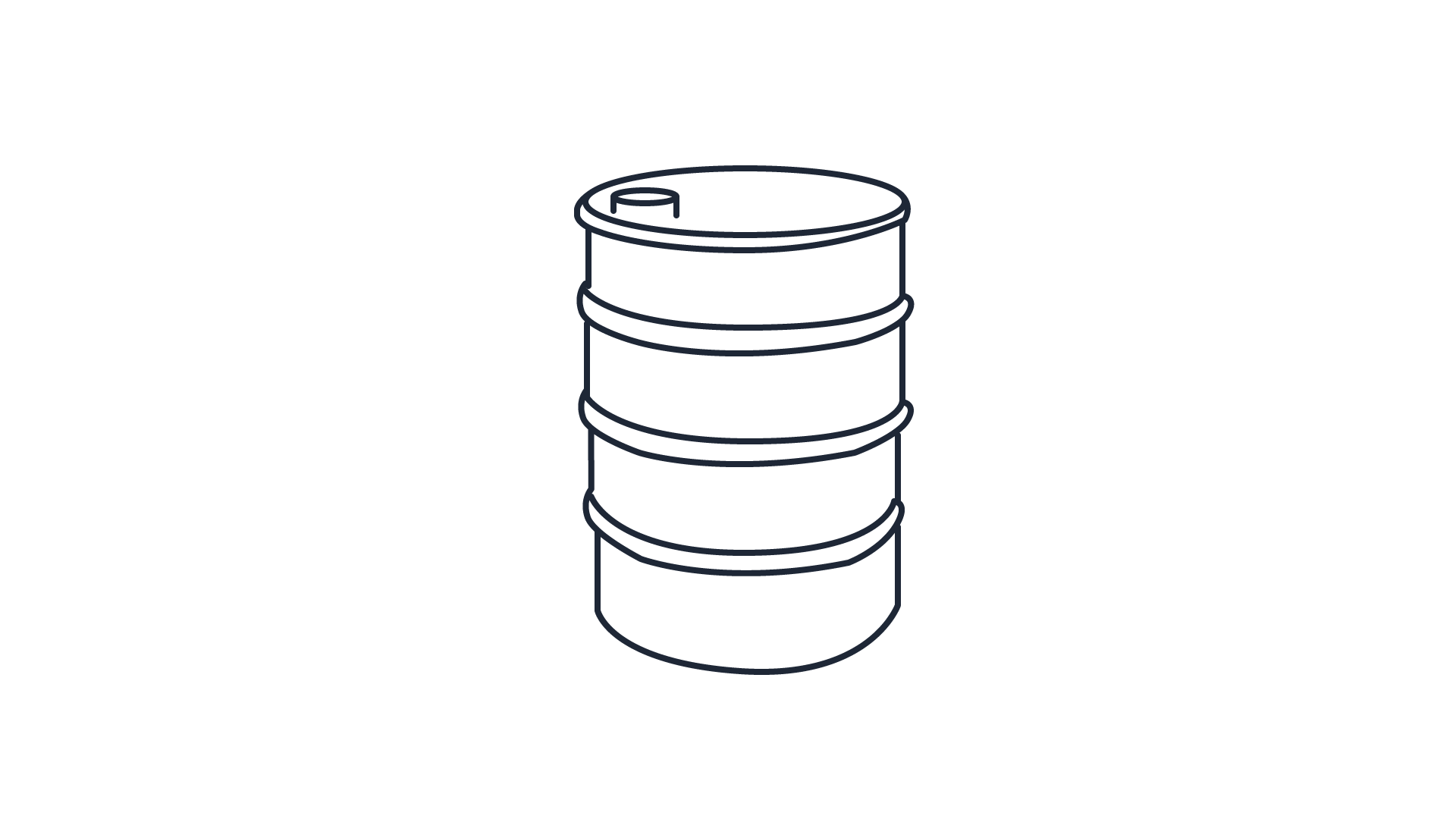 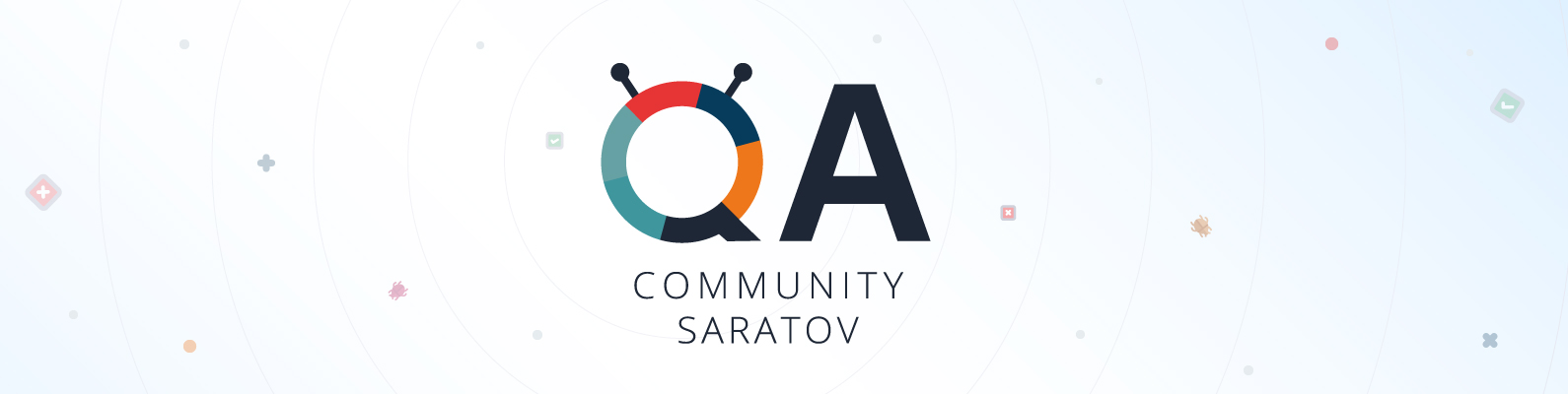 What is the Fuel of the Modern Economy
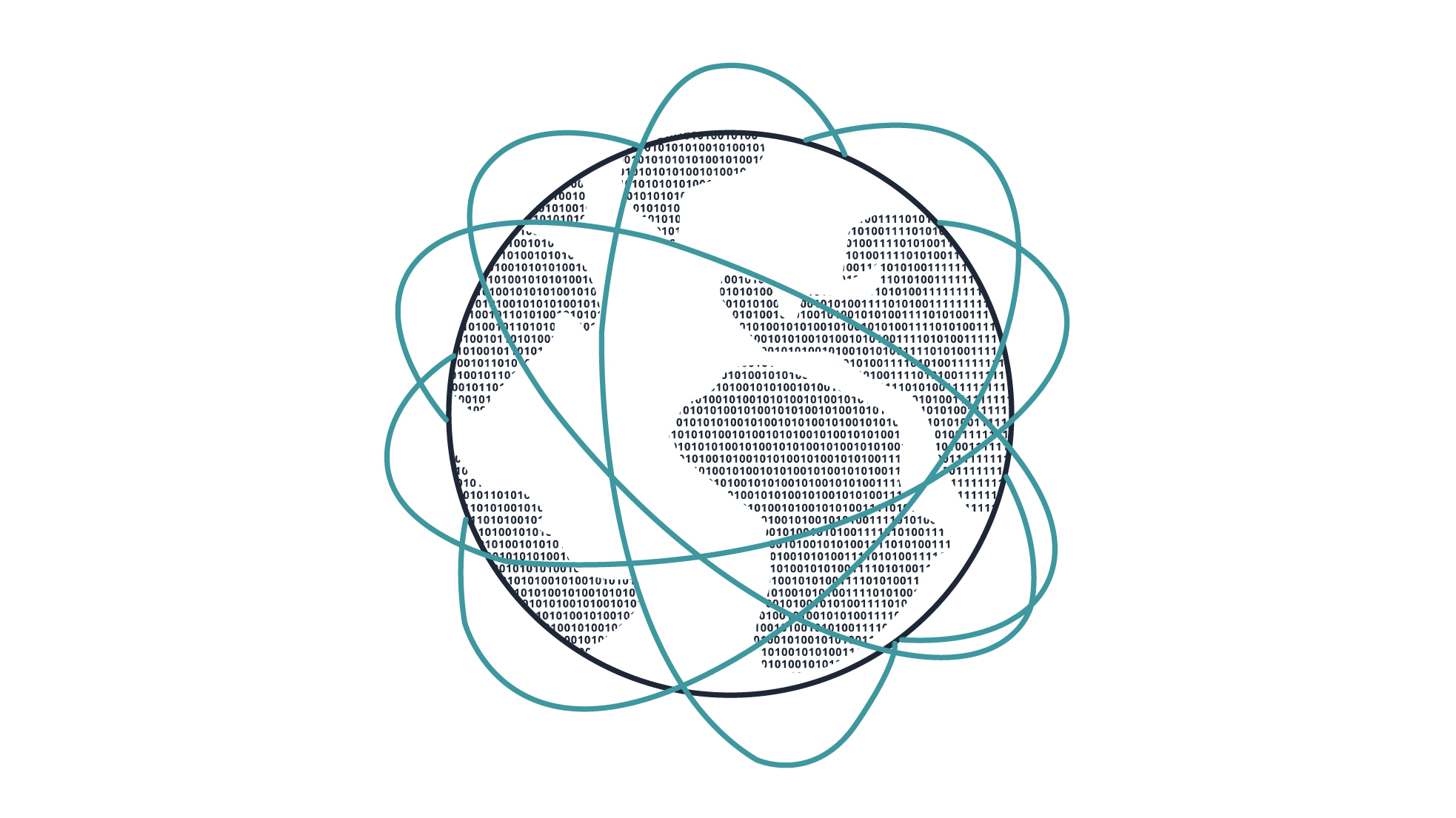 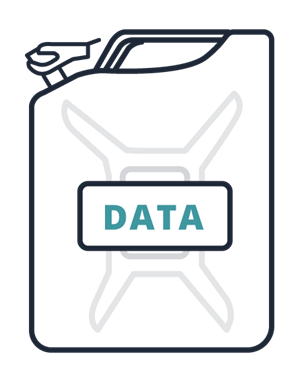 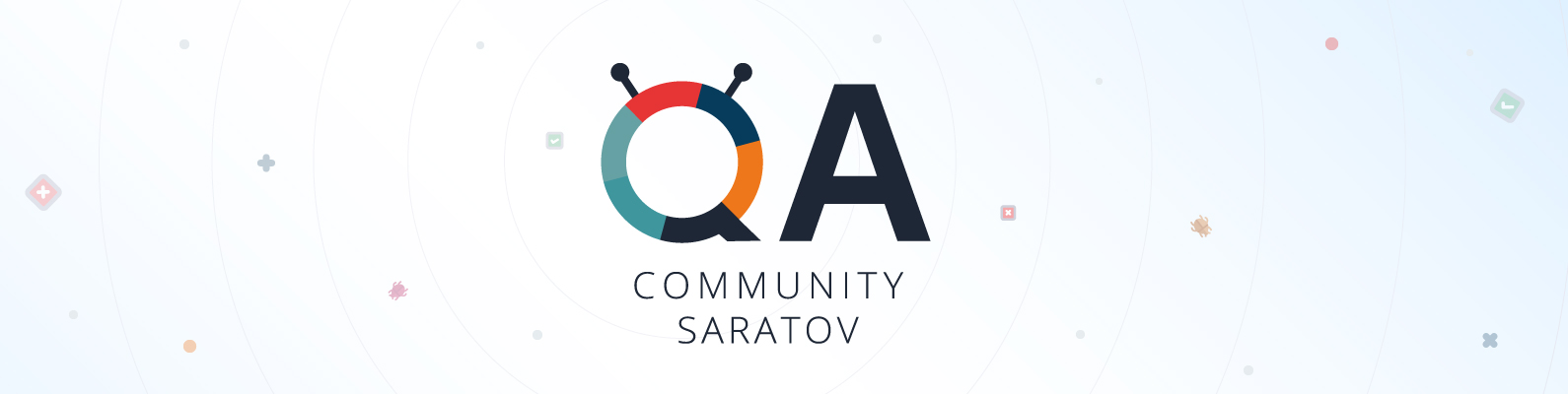 Functional Testing
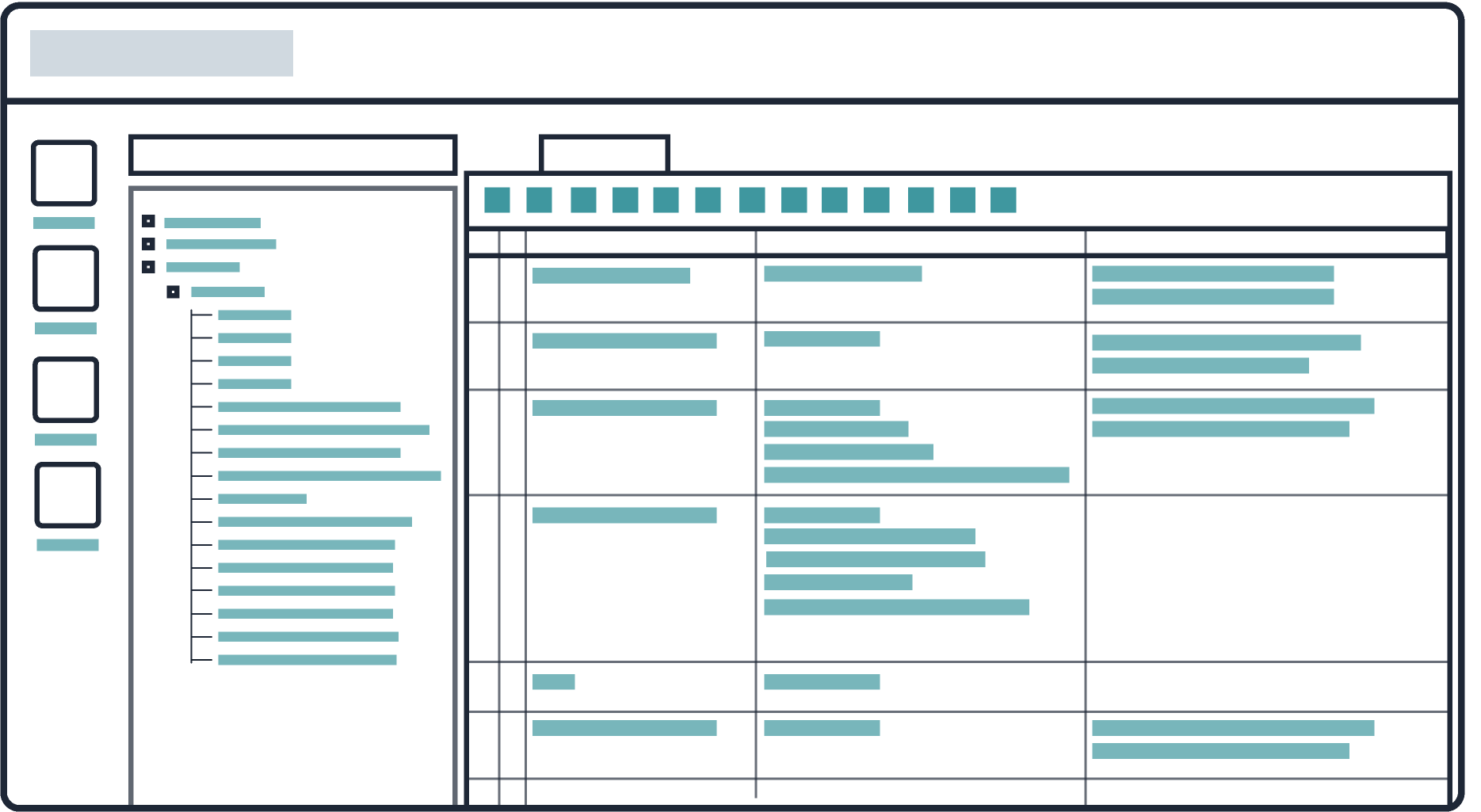 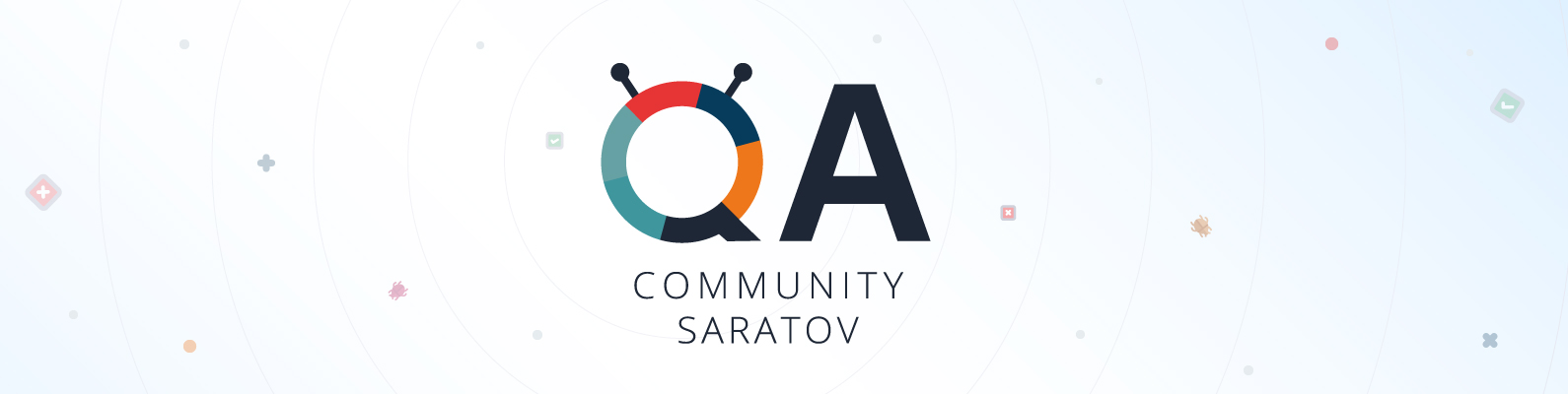 Regression Testing
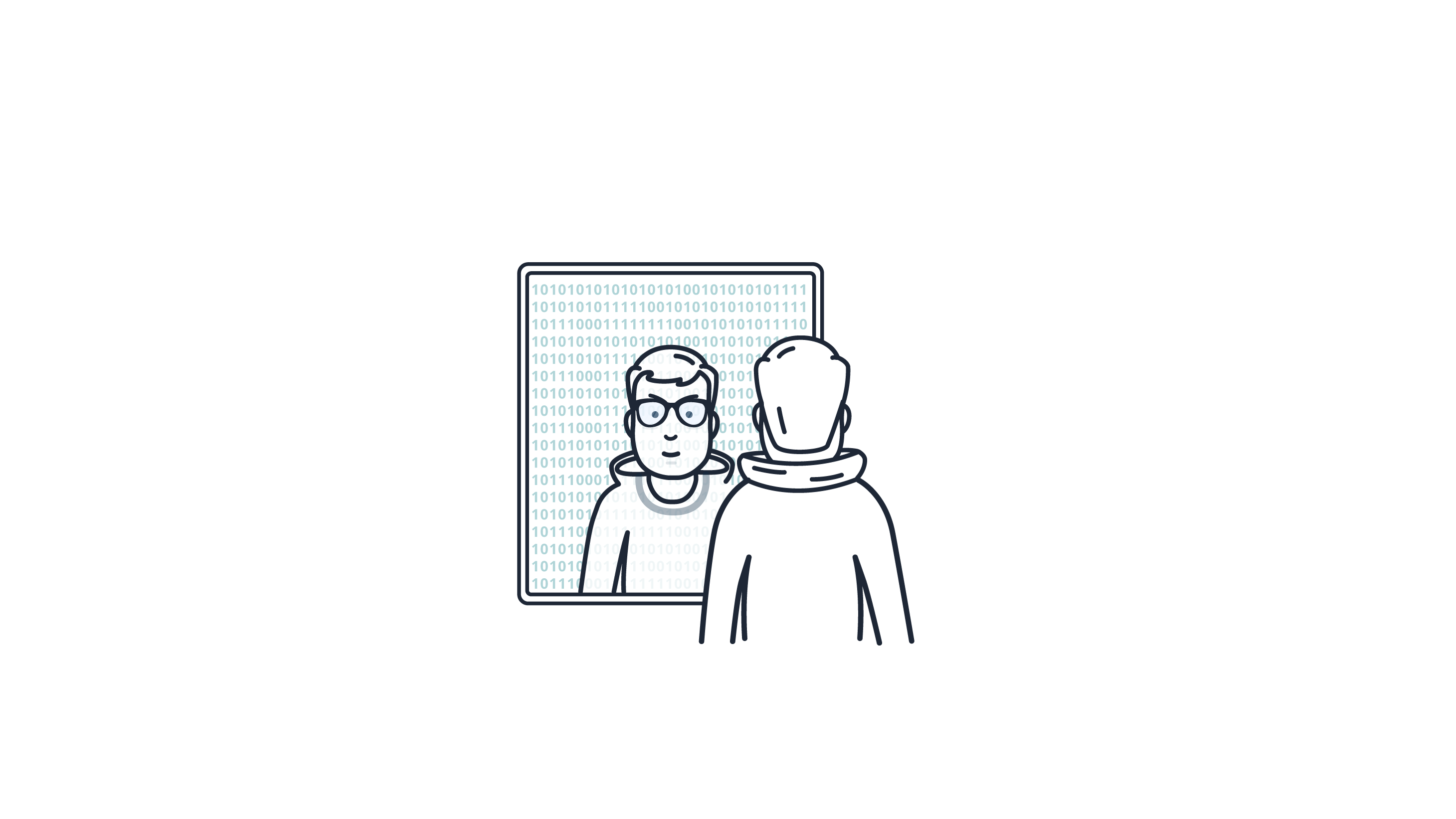 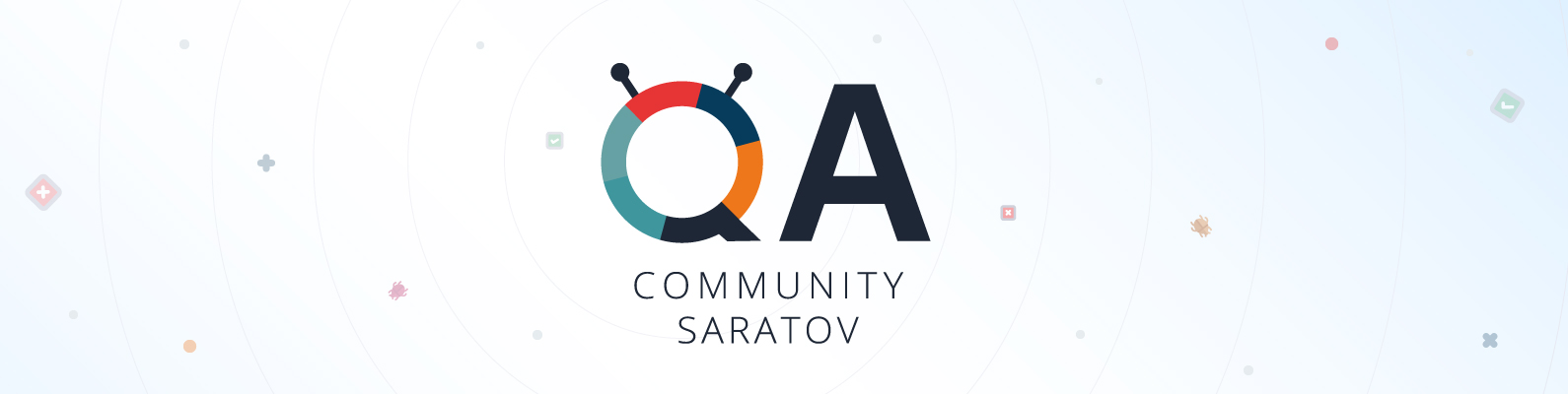 Test Coverage
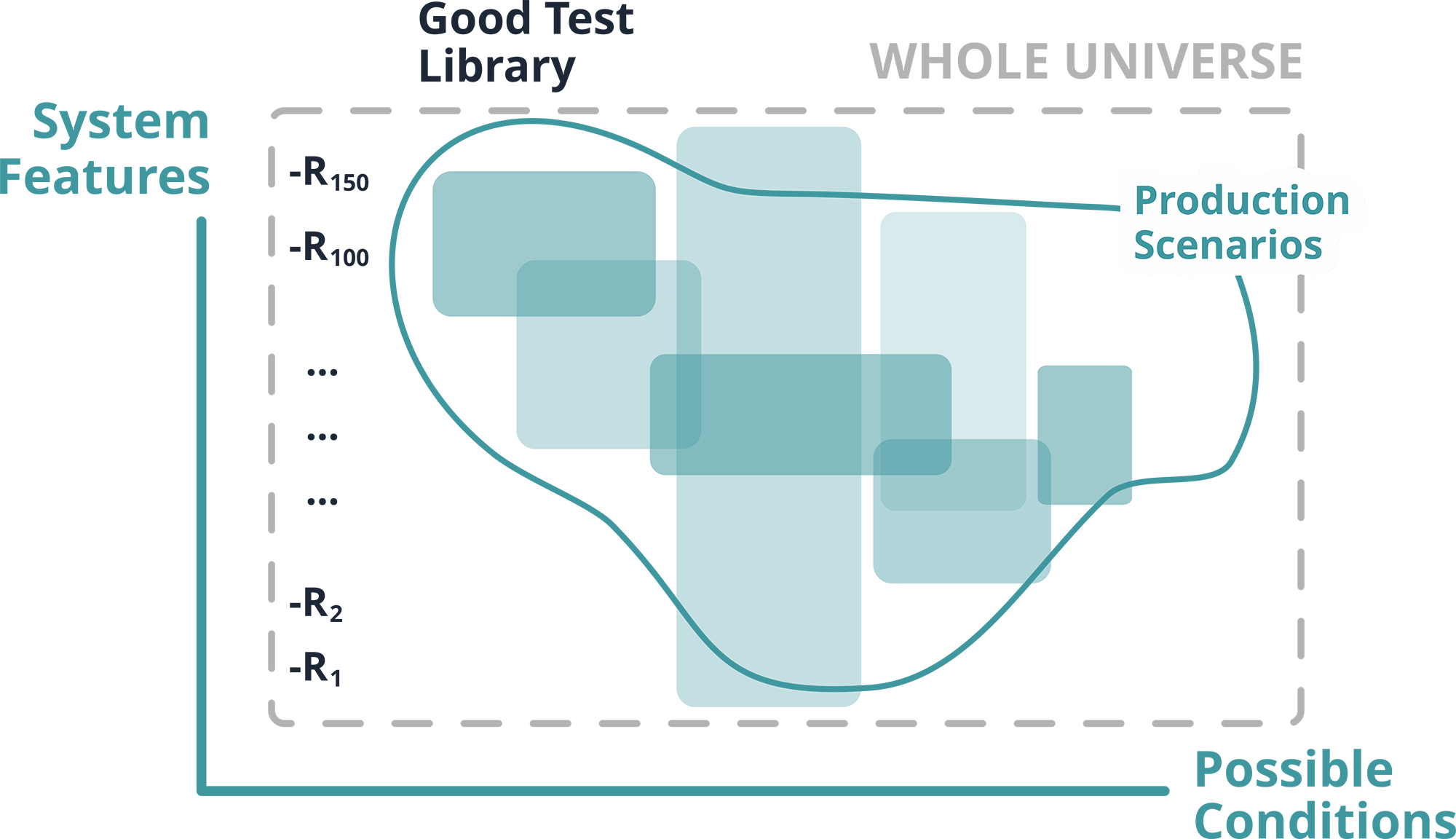 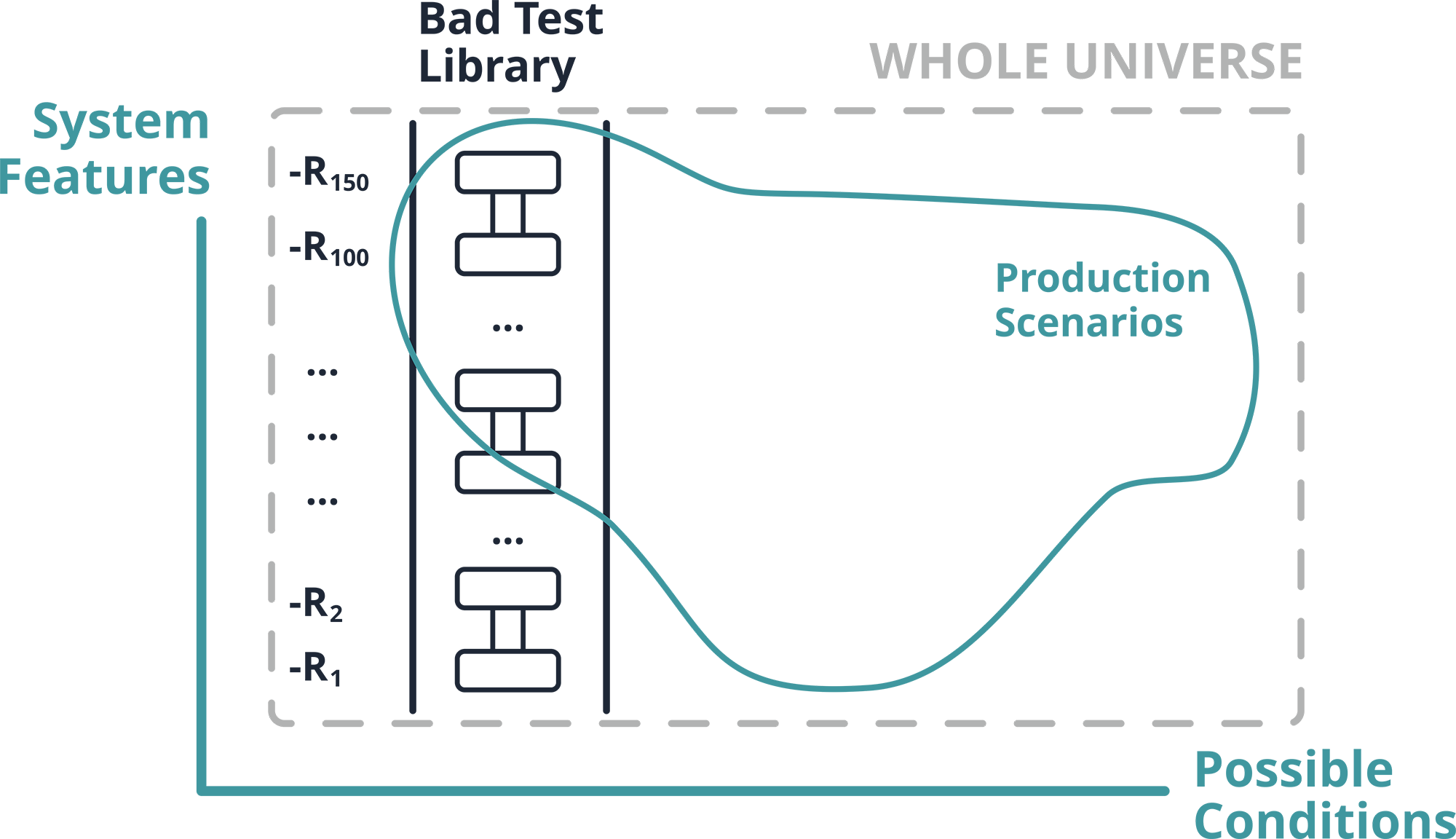 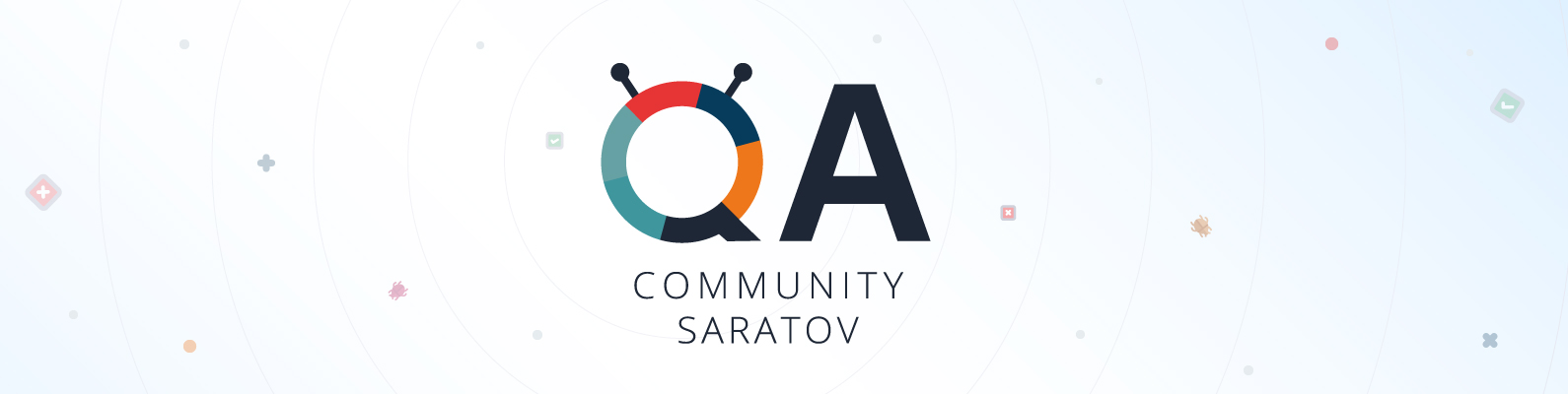 The Law of Requisite Variety
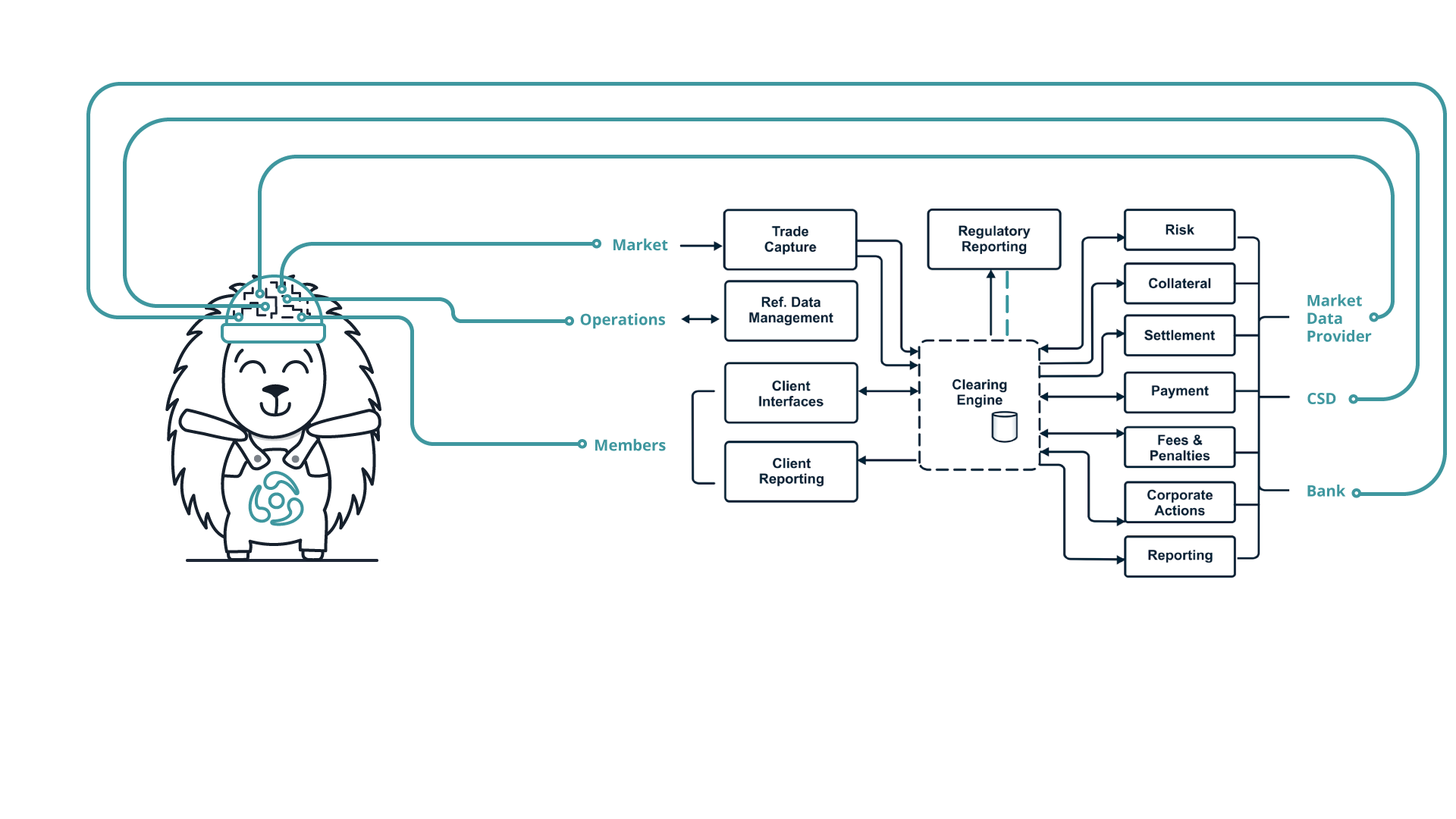 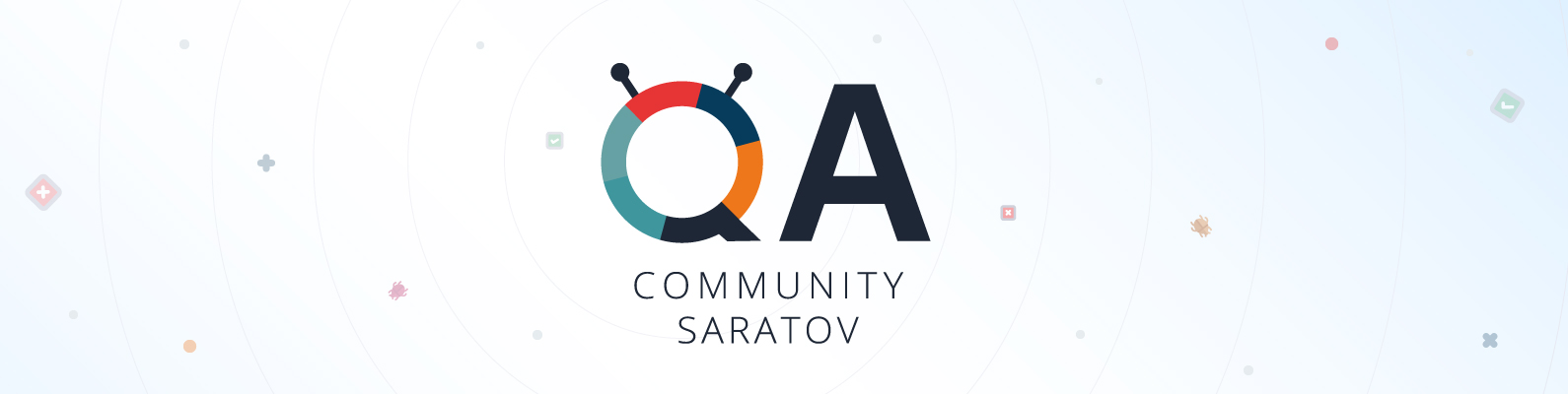 People Acting Irrationally
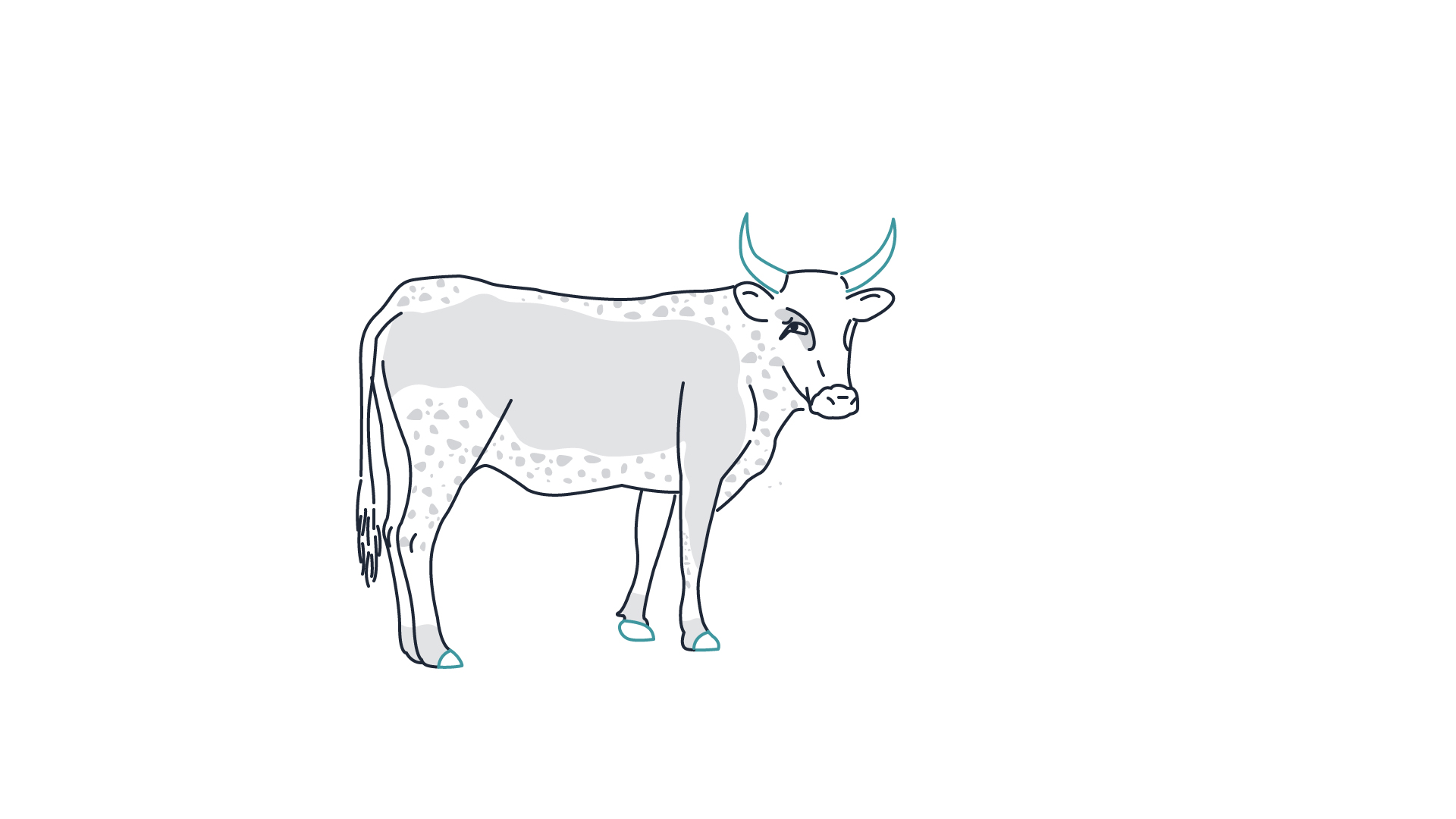 Xhosa cattle-killing movement
Nongqawuse met three spirits
1854 – 1858
 At least 40,000 people starved to death
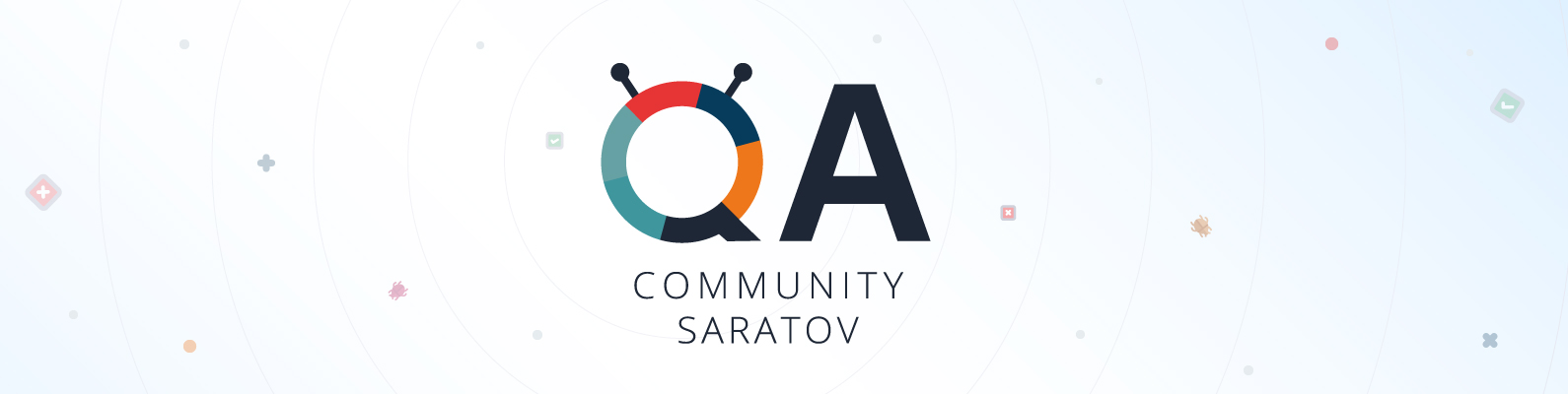 Fake Testing will Turn into Sand
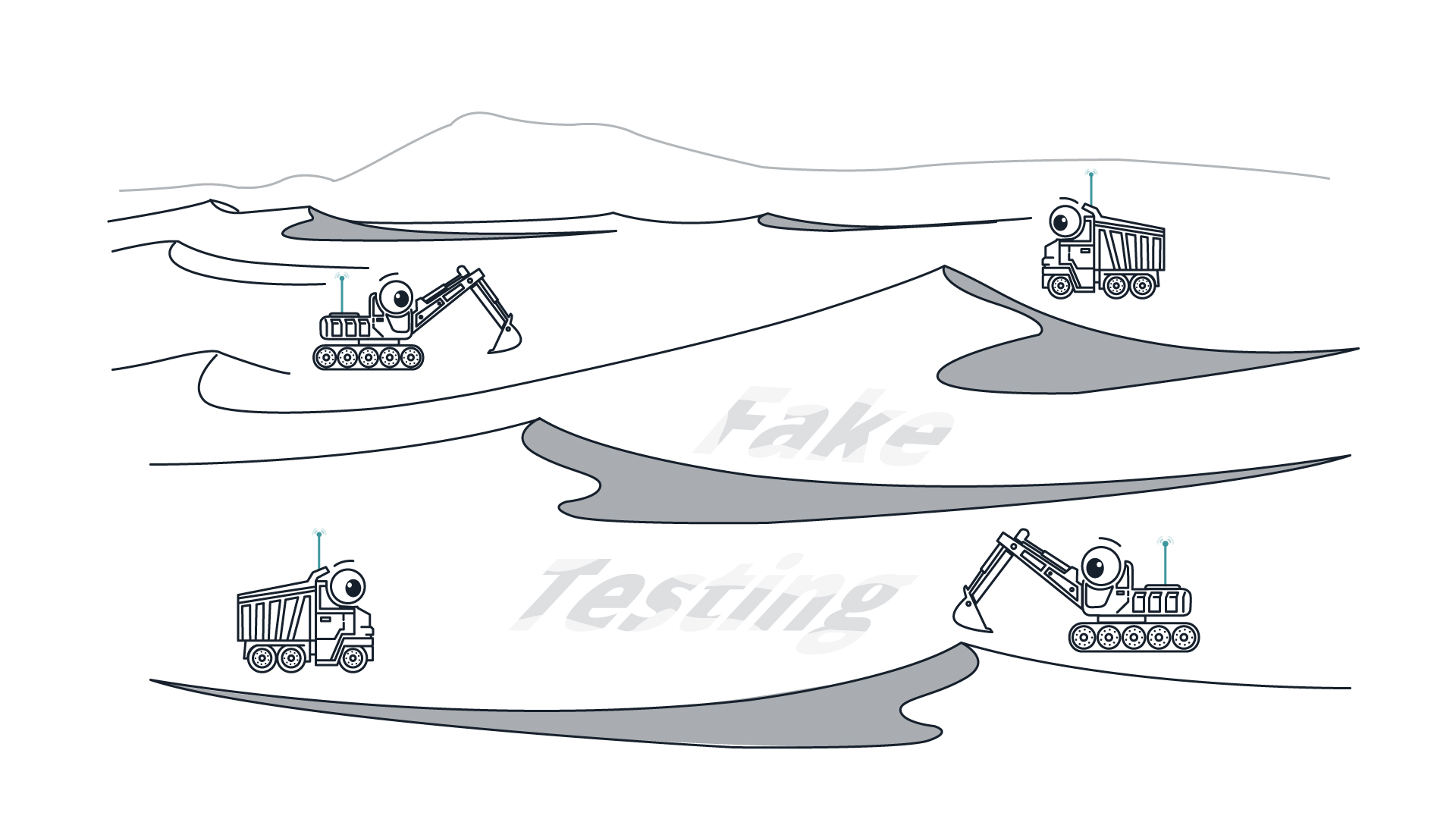 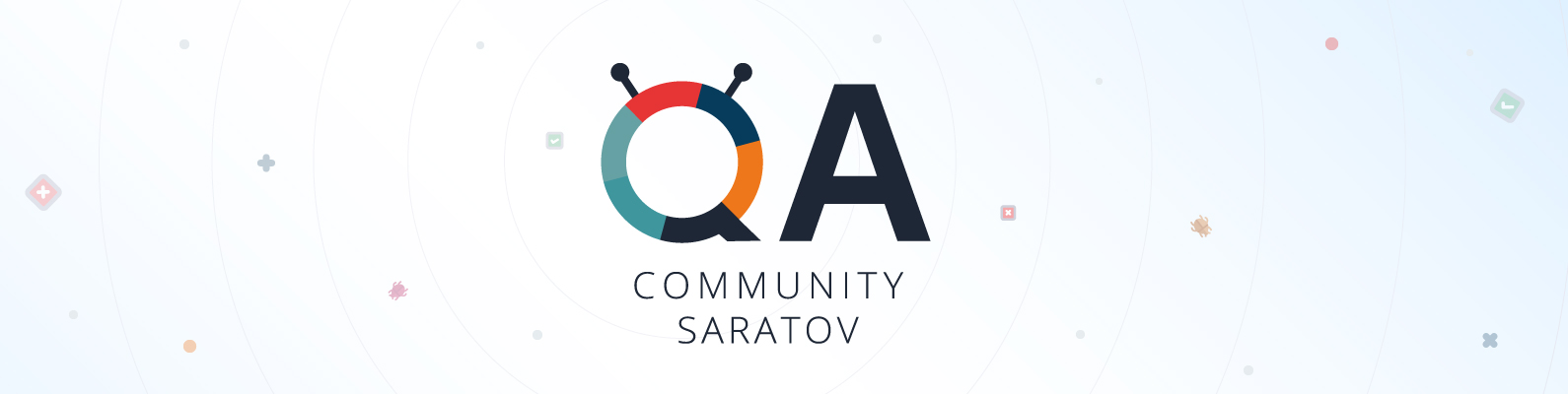 Thank You
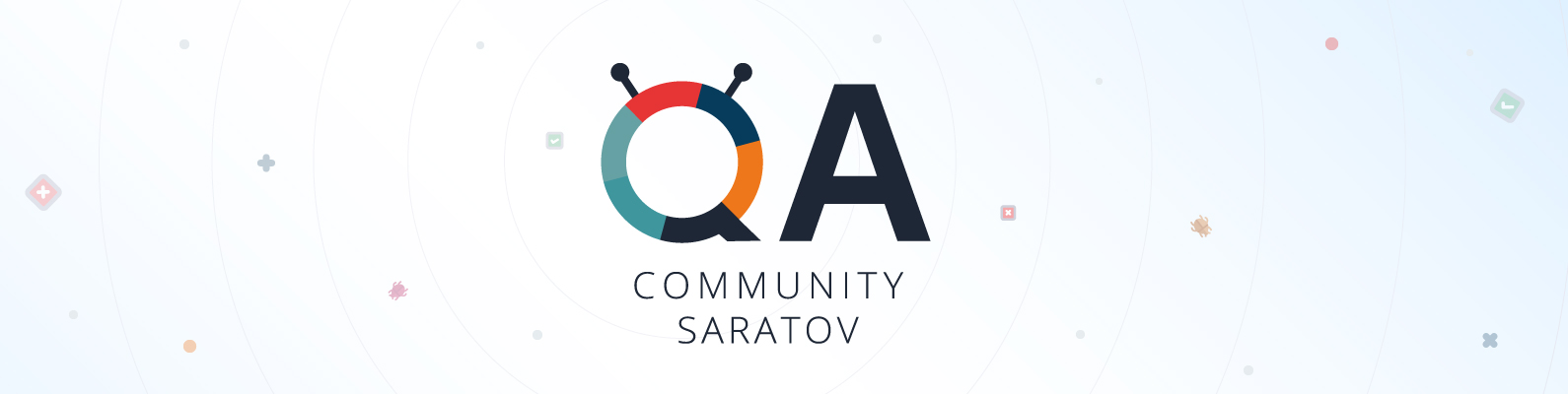 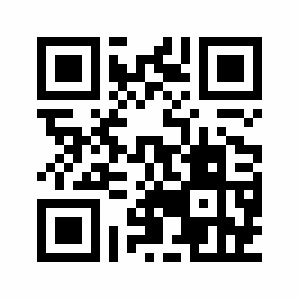 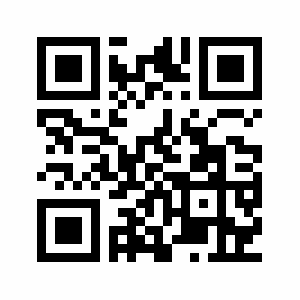 https://t.me/QASaratov
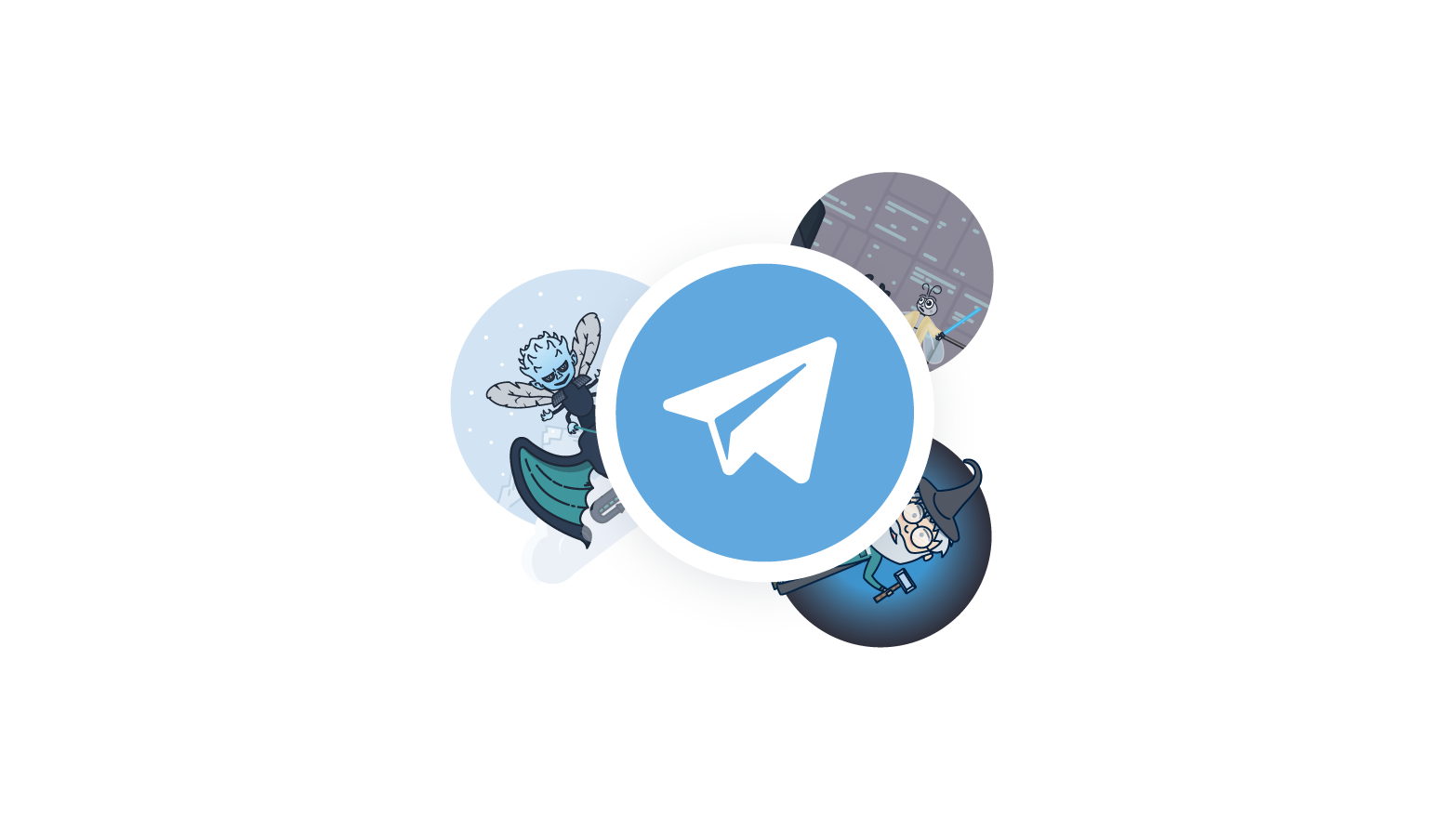 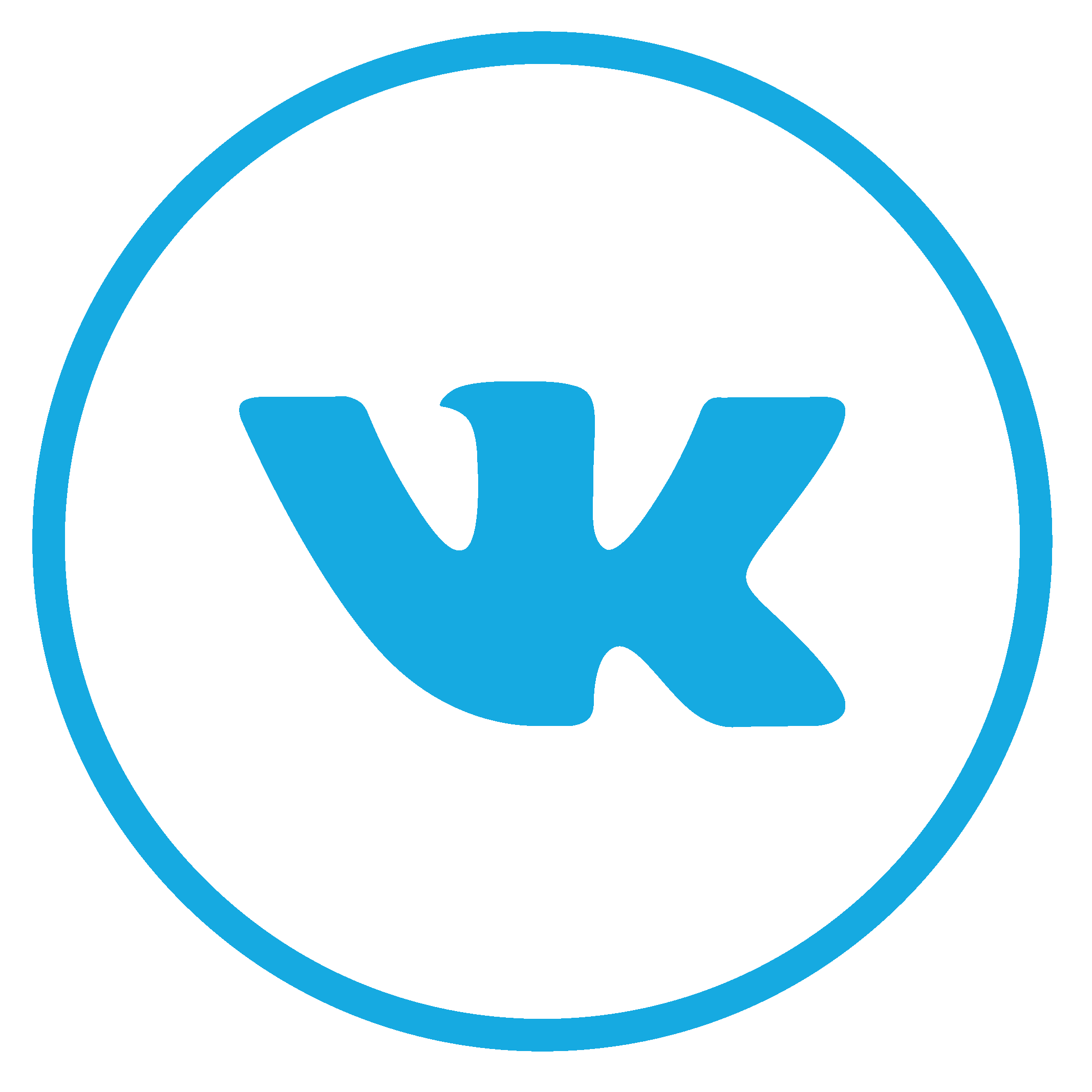 https://vk.com/qasaratov